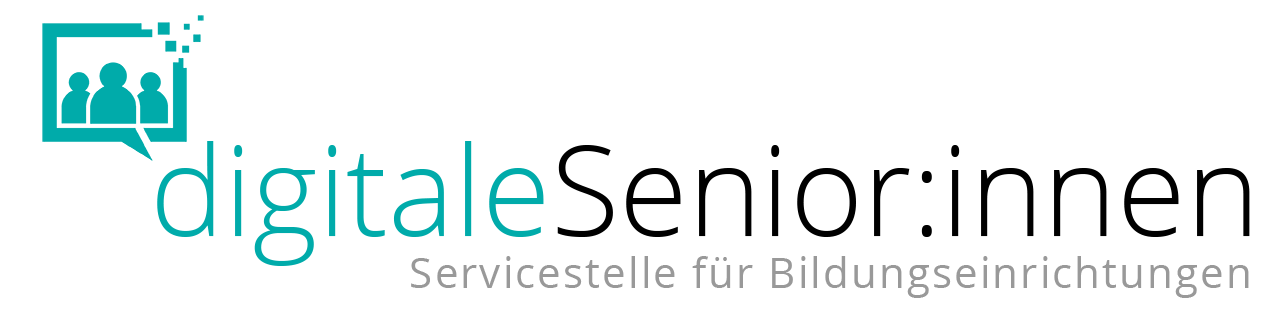 WhatsApp für Einsteiger:innen
Überblick
Inhalte
Grundfunktionen
Gruppenfunktionen
Tipps & Tricks
Praxisbeispiele
Unterlagen
Quelle: Pixabay
2
Was ist WhatsApp?
Messenger-Dienst
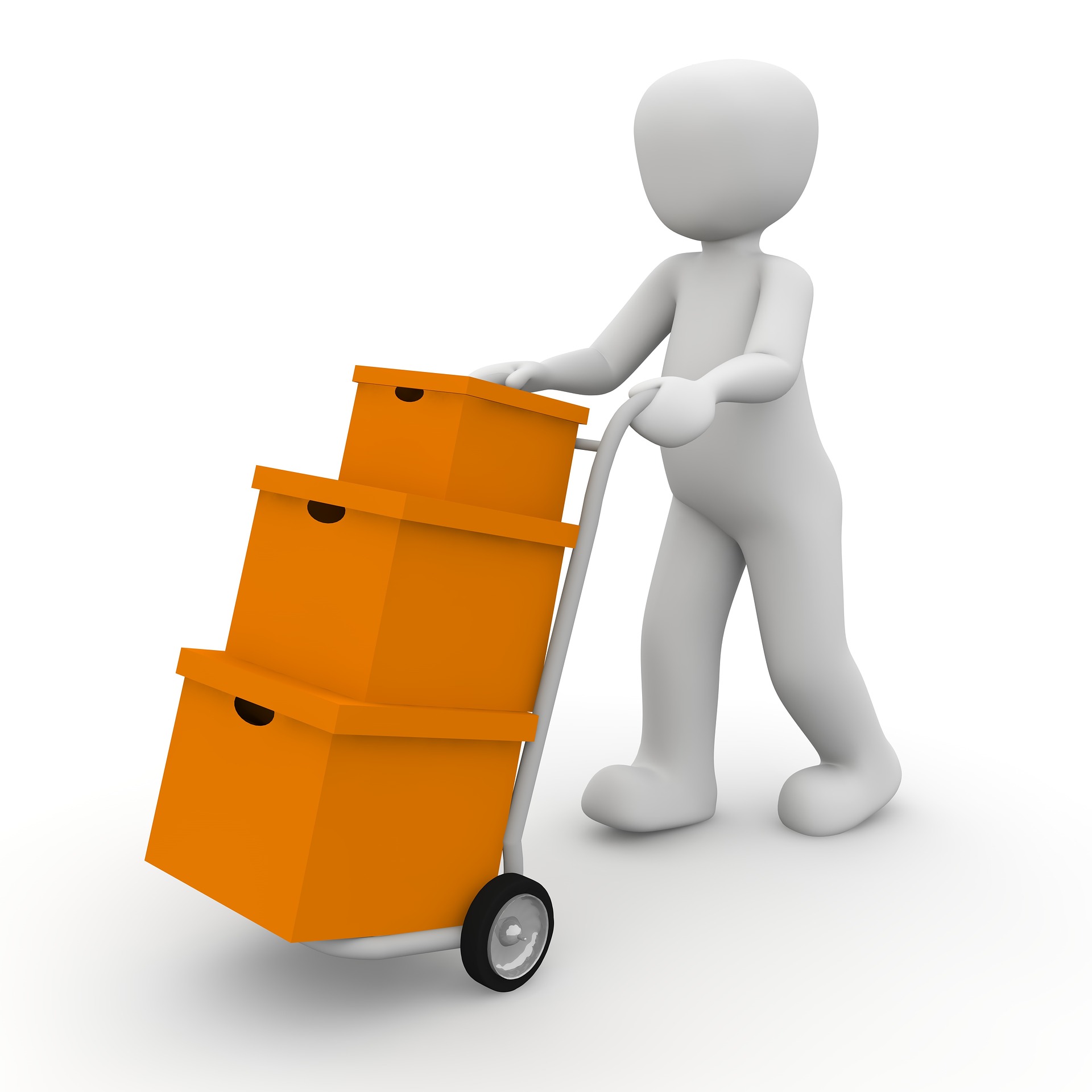 messenger – engl.
Bote
Kurier
Melder
Botengänger
Überbringer
Quelle: Pixabay
3
Was ist WhatsApp?
Messenger-Dienst
Textnachrichten
Fotos
Video
Dokumente
Sprachnachrichten
Audiodateien
Quelle: Saferinternet.at
4
Was ist WhatsApp?
Messenger-Dienst
Telefonieren und Videotelefonieren über das Internet
Unterhaltungen zu zweit oder mit mehreren Personen
Quelle: Pixabay
5
[Speaker Notes: An WhatsApp-Gruppen-Sprachanrufen können bis zu 256 Personen teilnehmen.
Gruppen-Videoanruf von einem Gruppenchat aus tätigen
Öffne den WhatsApp-Gruppenchat, von dem aus du anrufen möchtest. 
Wenn an deinem Gruppenchat 32 Personen oder weniger teilnehmen, tippe auf 
und bestätige deine Entscheidung.]
WhatsApp
Ende-zu-Ende-Verschlüsselung
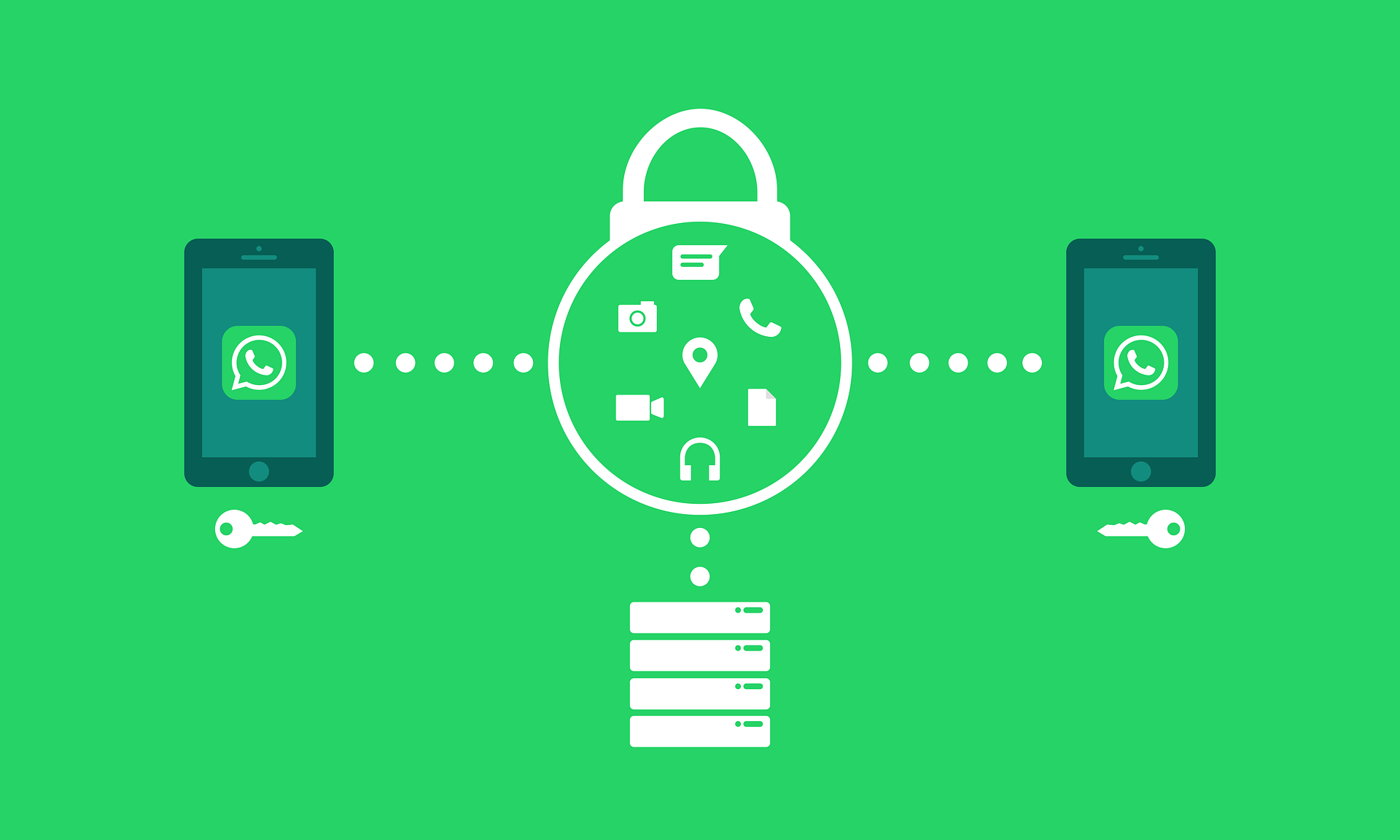 6
Quelle: Pixabay
WhatsApp
Meta-Daten
Ihre Telefonnummer (mit der Sie sich bei WhatsApp registriert haben)
Telefonnummern aus Ihrer Kontaktliste (auch von jenen, die WhatsApp nicht nutzen).
Geräteinformationen
Nutzungshäufigkeit von WhatsApp (z. B. wann Sie zuletzt online waren)
7
[Speaker Notes: WhatsApp wurde 2009 gegründet und ist seit 2014 Teil von Facebook.
Meta-Daten werden mit Ihrem (falls vorhanden) Facebook-Profil verknüpft. Es werden vor allem Nutzungsanalysen erstellt und mit den Mitgliedern der Facebook-Unternehmen verglichen. Z. B.: Wer nutzt beides – WhatsApp und Facebook? Von Facebook wurden sie bisher aber nicht genutzt, um z.B. personalisierte Werbung für den individuellen Nutzer auf anderen Facebook-Diensten anzuzeigen. Bisher hat WhatsApp mit Facebook bereits einige dieser Metadaten geteilt. Von Facebook wurden sie bisher aber nicht genutzt, um z.B. personalisierte Werbung für den individuellen Nutzer auf anderen Facebook-Diensten anzuzeigen. In der EU war dies auch eine Auflage, um die Übernahme von WhatsApp durch Facebook im Jahr 2014 überhaupt zu genehmigen, erklärt Karl Gladt, der Leiter der Internet Ombudsstelle. Stand: Q2 2021]
WhatsApp
Ende-zu-Ende-Verschlüsselung
Gesamte Kommunikation verschlüsselt.(Nachrichten, Bilder, Audiodateien, Videos, Anrufe, usw.)
Kein Zugriff auf versendete Inhalte. 
Verschlüsseln und Entsperren funktioniert automatisch. 
!!! Achtung: Daten-Backup(keine Verschlüsselung bei Google Drive oder iCloud)
8
WhatsApp
Funktionsweise
Für WhatsApp-Nutzung notwendig: 

Mobile Daten oder
WLAN

Tipp: im Ausland WLAN nutzen.
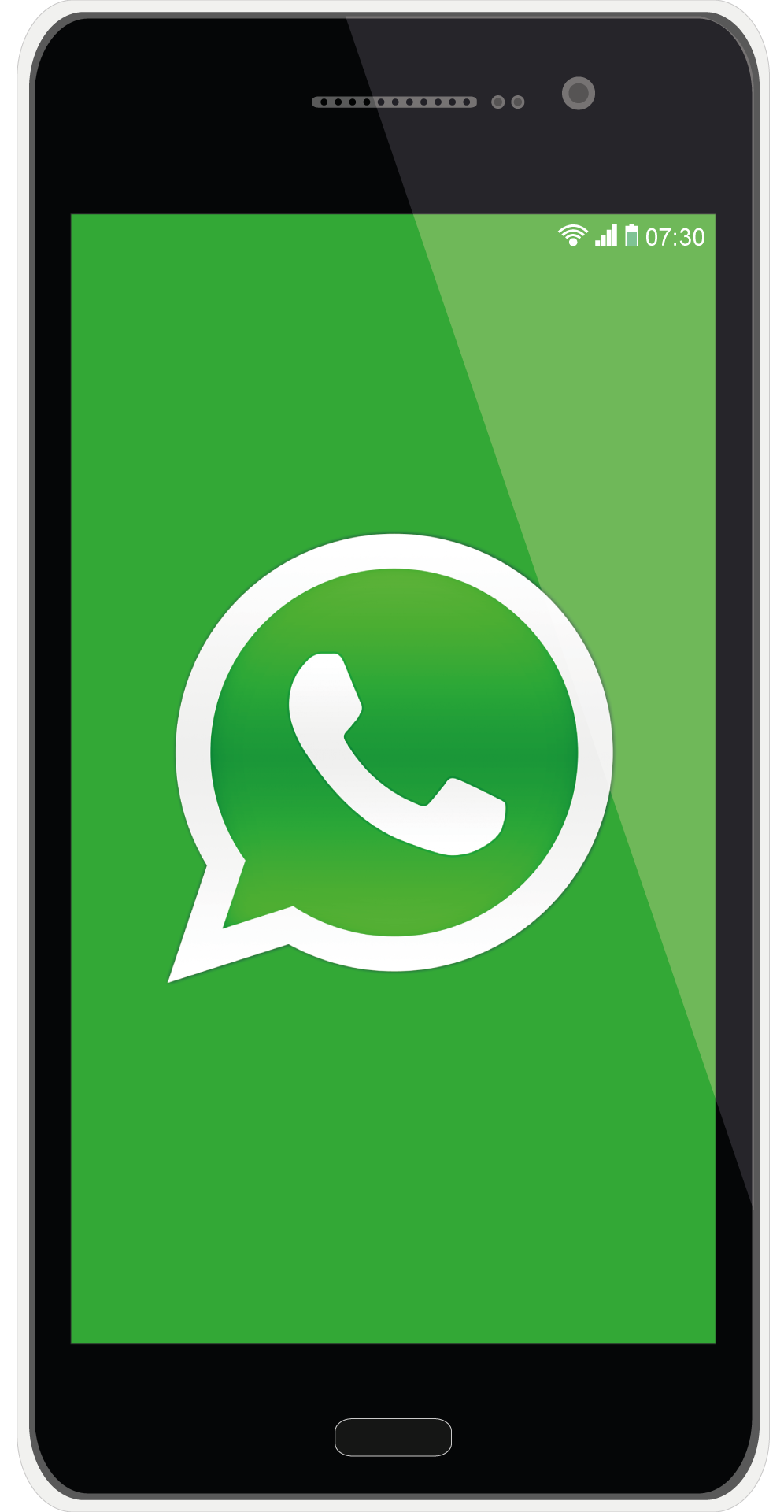 Voraussetzungen:
Internetfähiges Smartphone
Telefonnummer (SIM-Karte)
Ihr Kontakt muss auch WhatsApp benutzen
9
WhatsApp
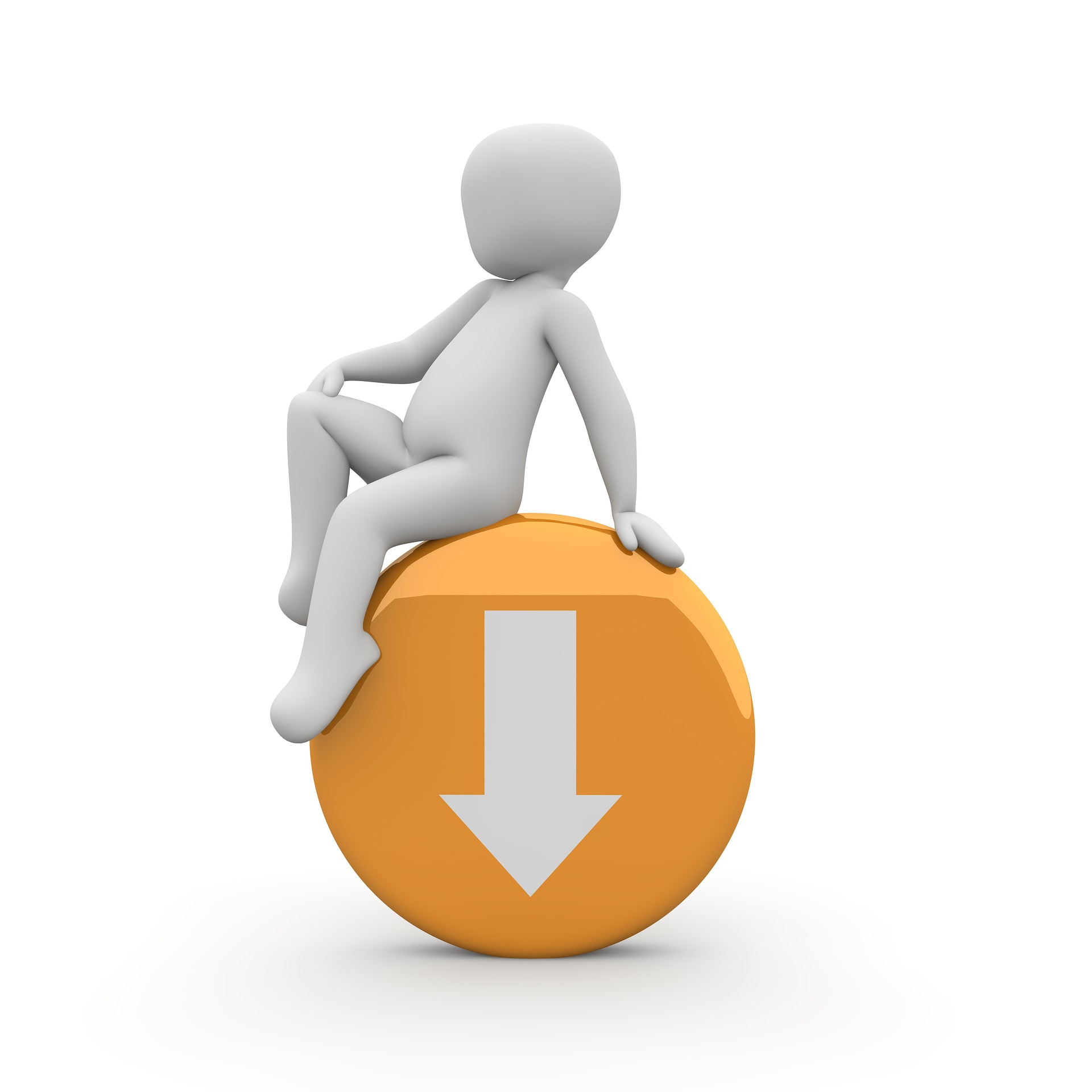 Auf meinem Smartphone
Download 
Play Store (Android)
App Store (iPhone)
Installation
Quelle: Pixabay
10
WhatsApp
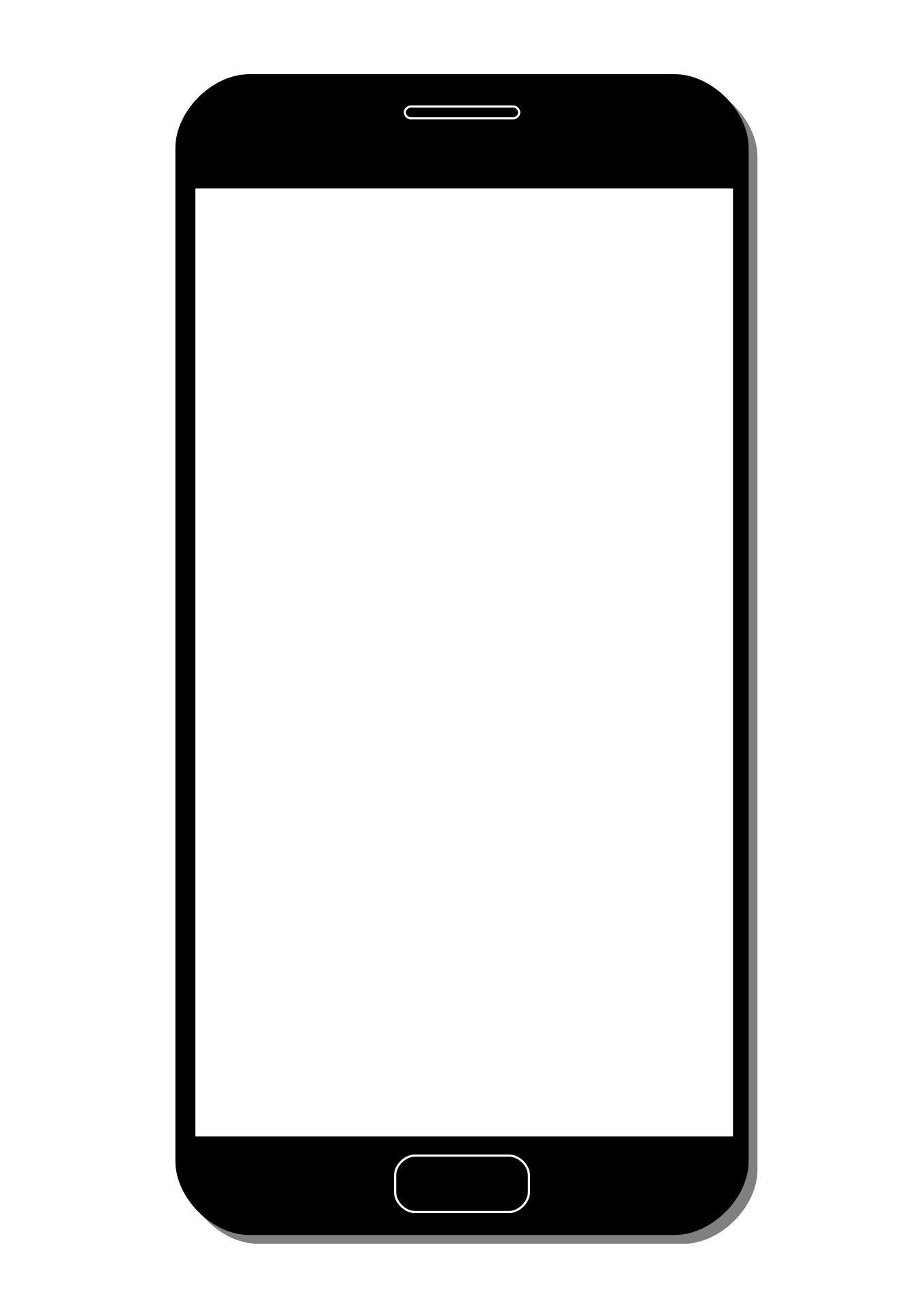 Auf meinem Smartphone
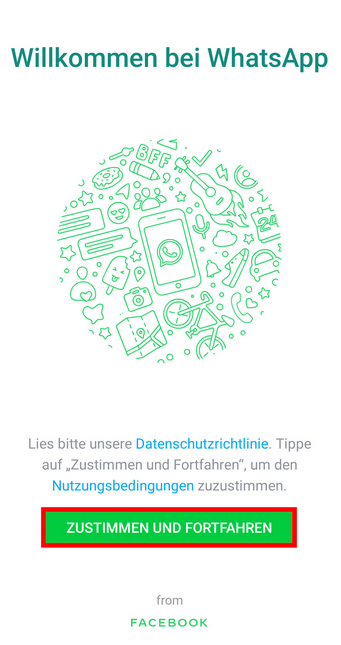 Anmeldung über Handynummer (Verifizierung – SMS)
Zugriff auf Kontakte, Fotos, Medien, Dateien und SMS erlauben
Profil-Info (Name) eingeben
Quelle: Pixabay
11
WhatsApp
Hauptfunktionen im Überblick (Android & iOS)
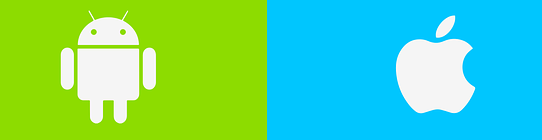 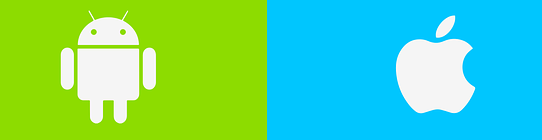 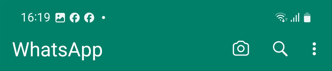 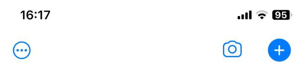 iOS
Android
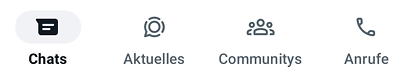 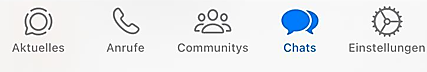 Android
12
Übersicht
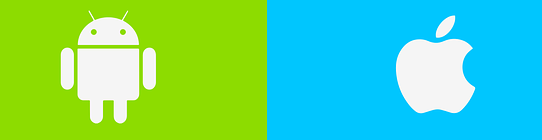 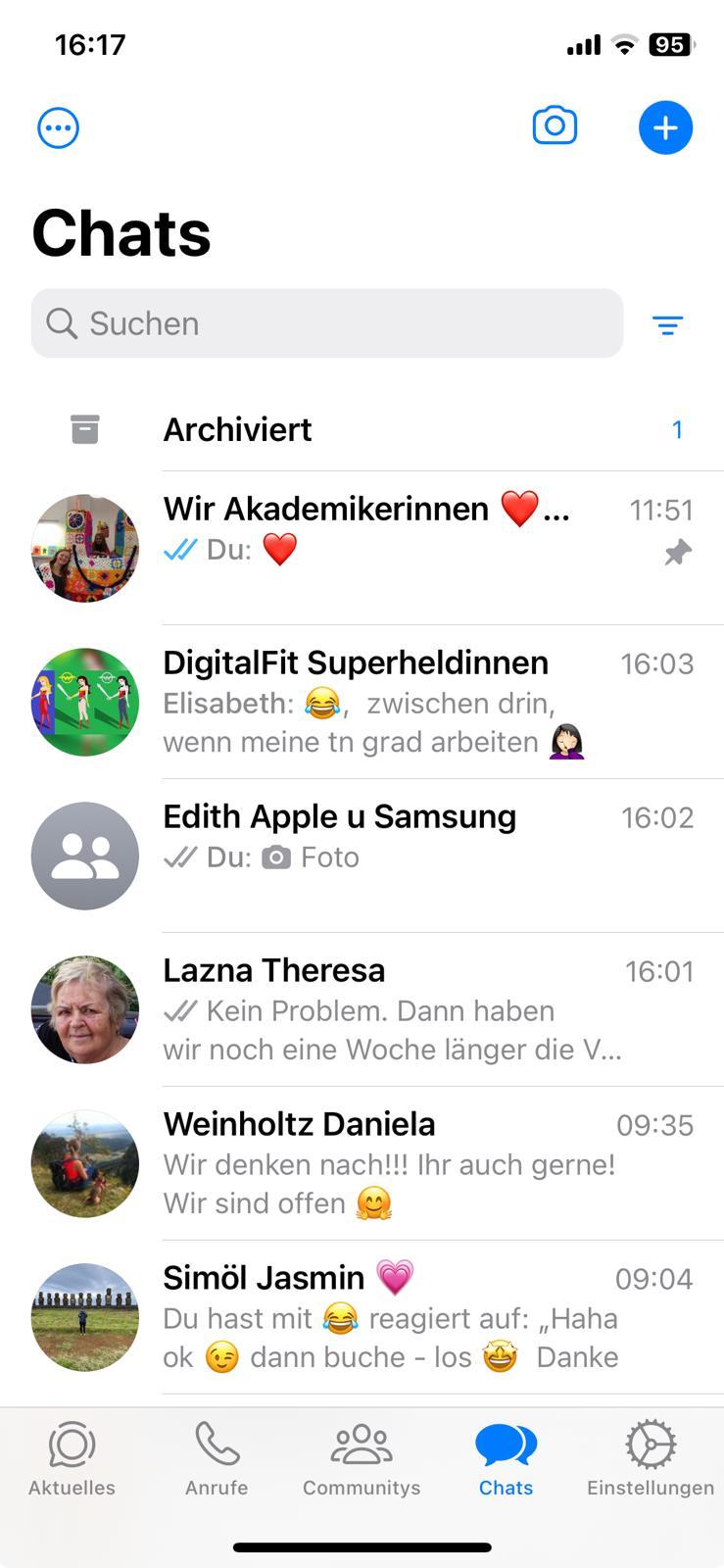 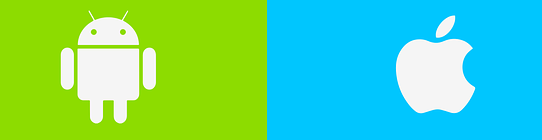 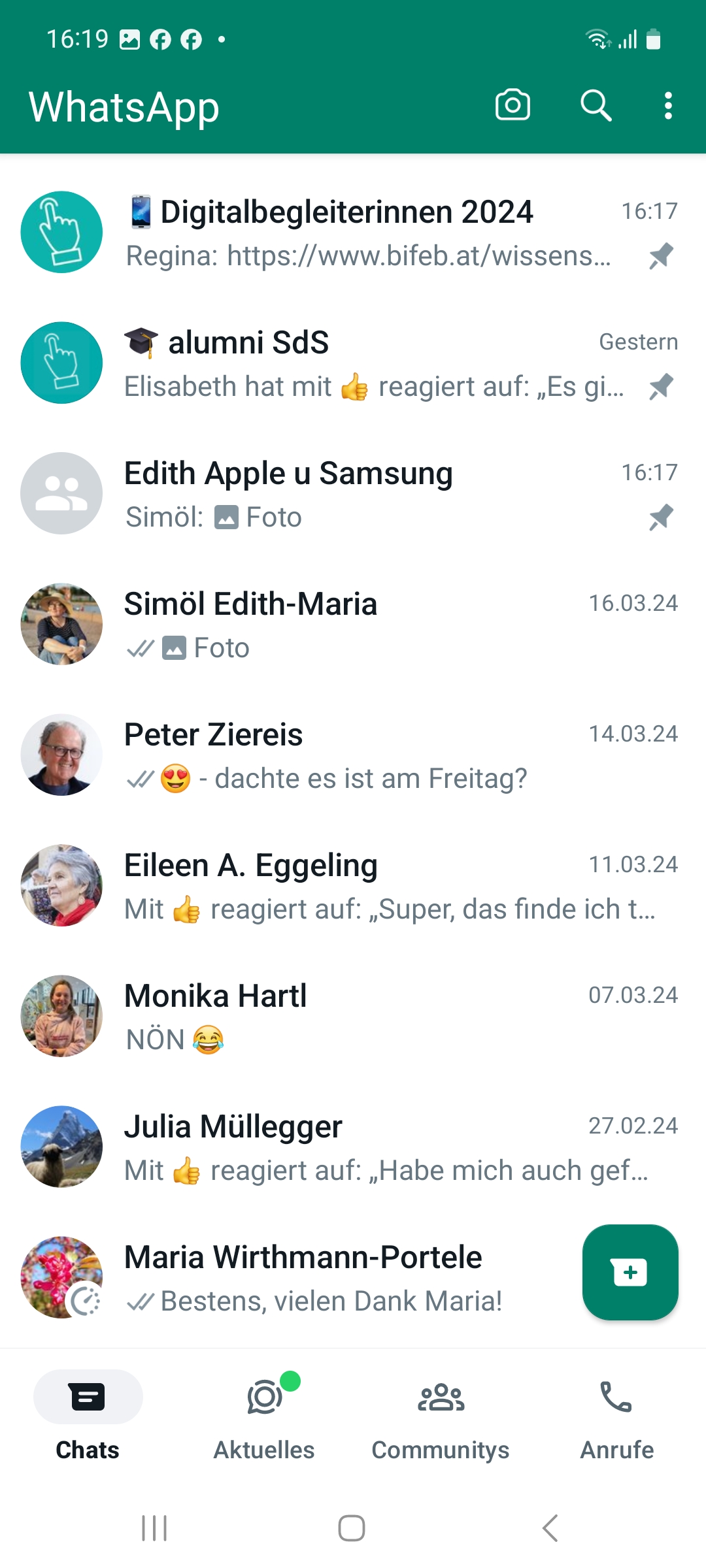 Hauptfunktionen:Chats, Aktuelles, Communitys, Anrufe

Anzeigebereich für Nachrichten
Zugang zu Kontakten
Menü/Einstellungen
Daniela
Sonja
Resi
Daniela
Sonja
13
WhatsApp
Einige Einstellungen bevor es los geht (Android & iOS)
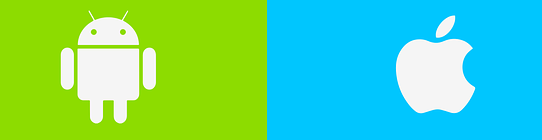 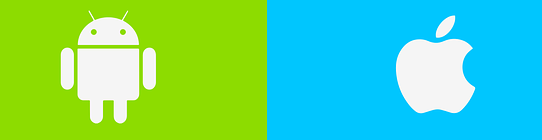 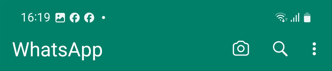 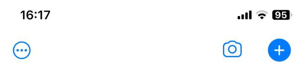 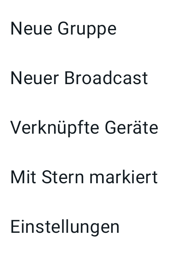 iOS
Android
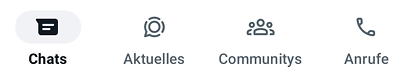 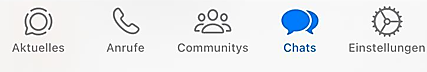 14
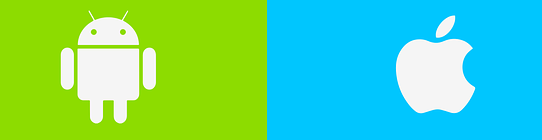 WhatsApp
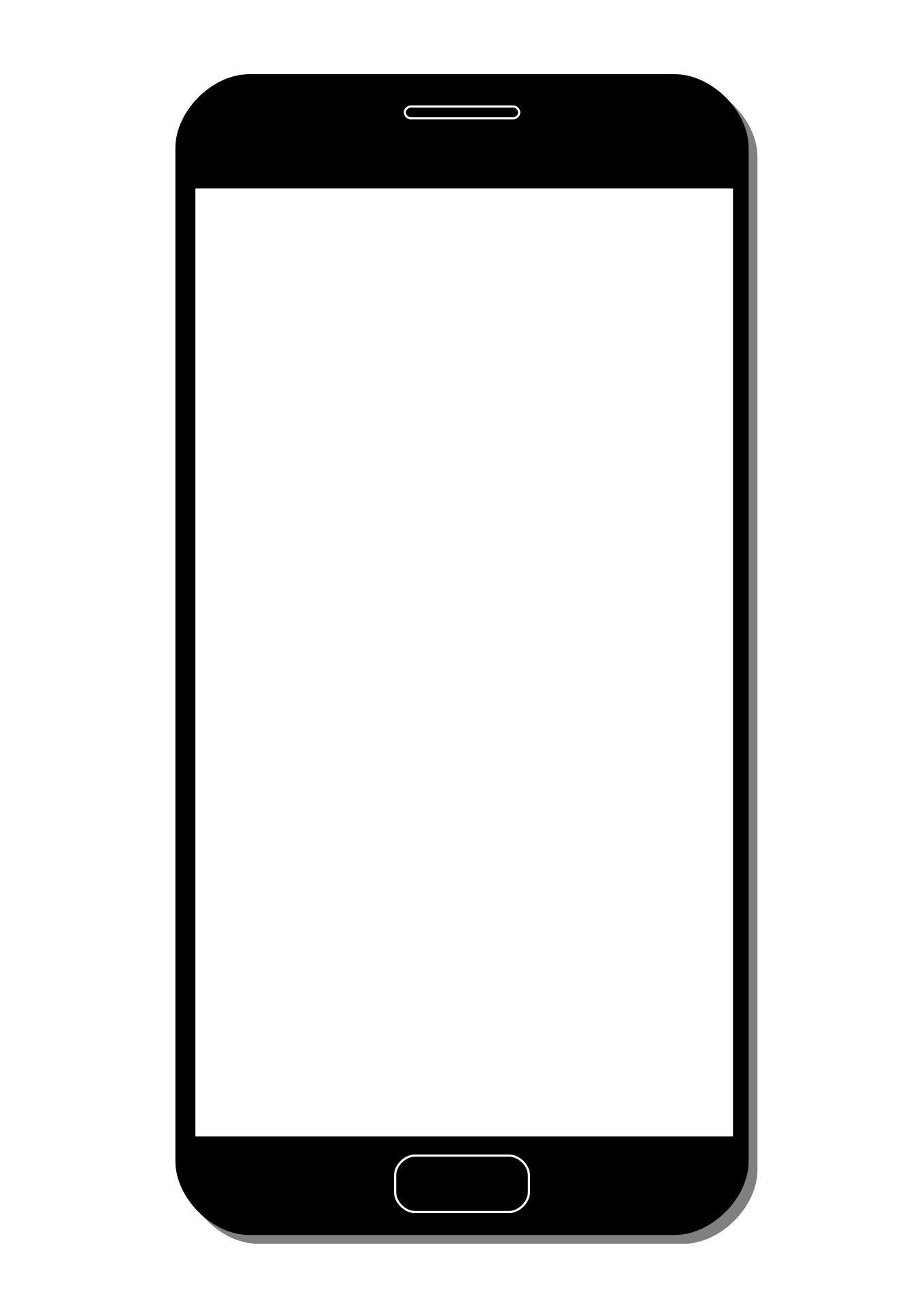 Einstellungen	      Datenschutz	        Zuletzt online
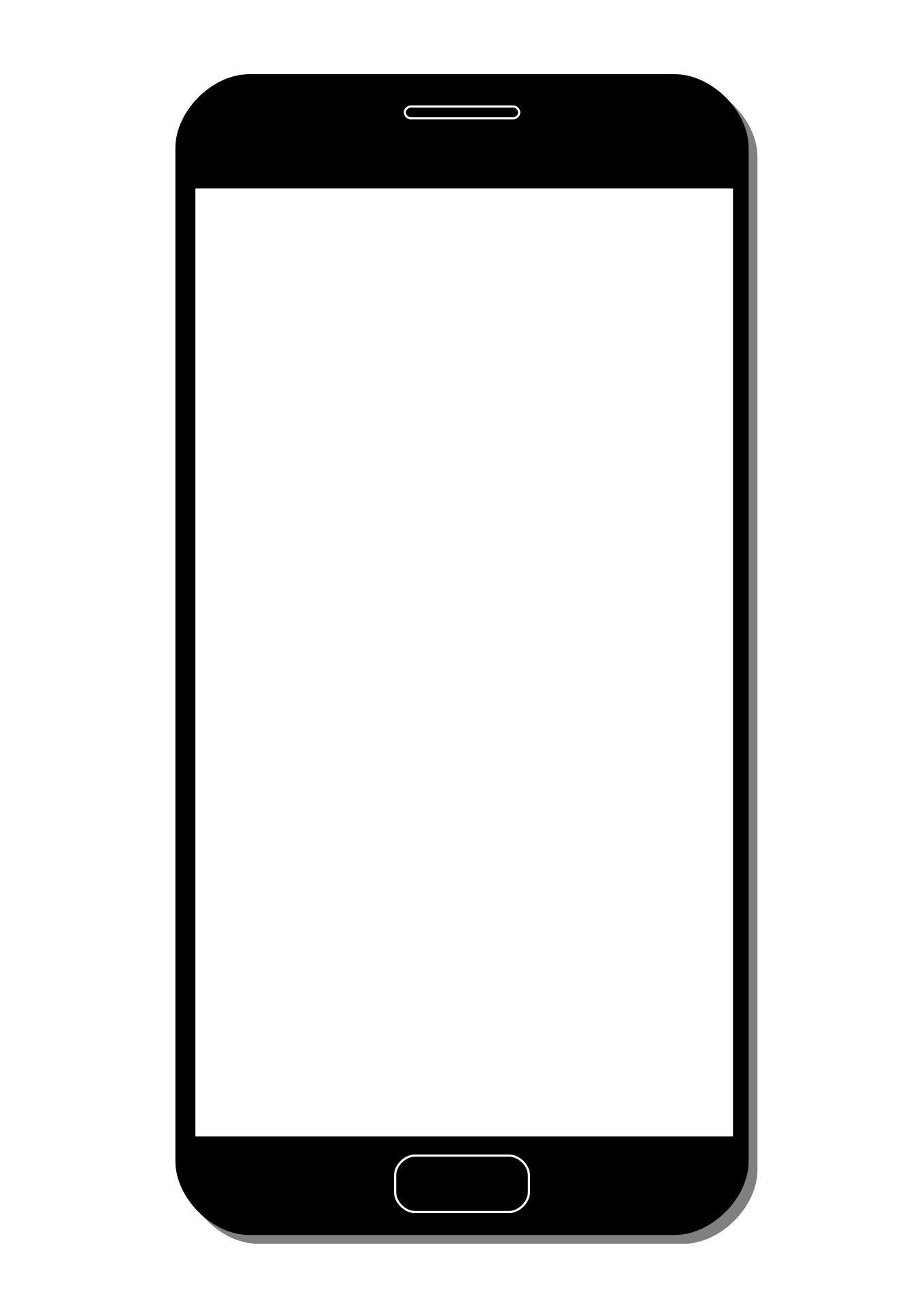 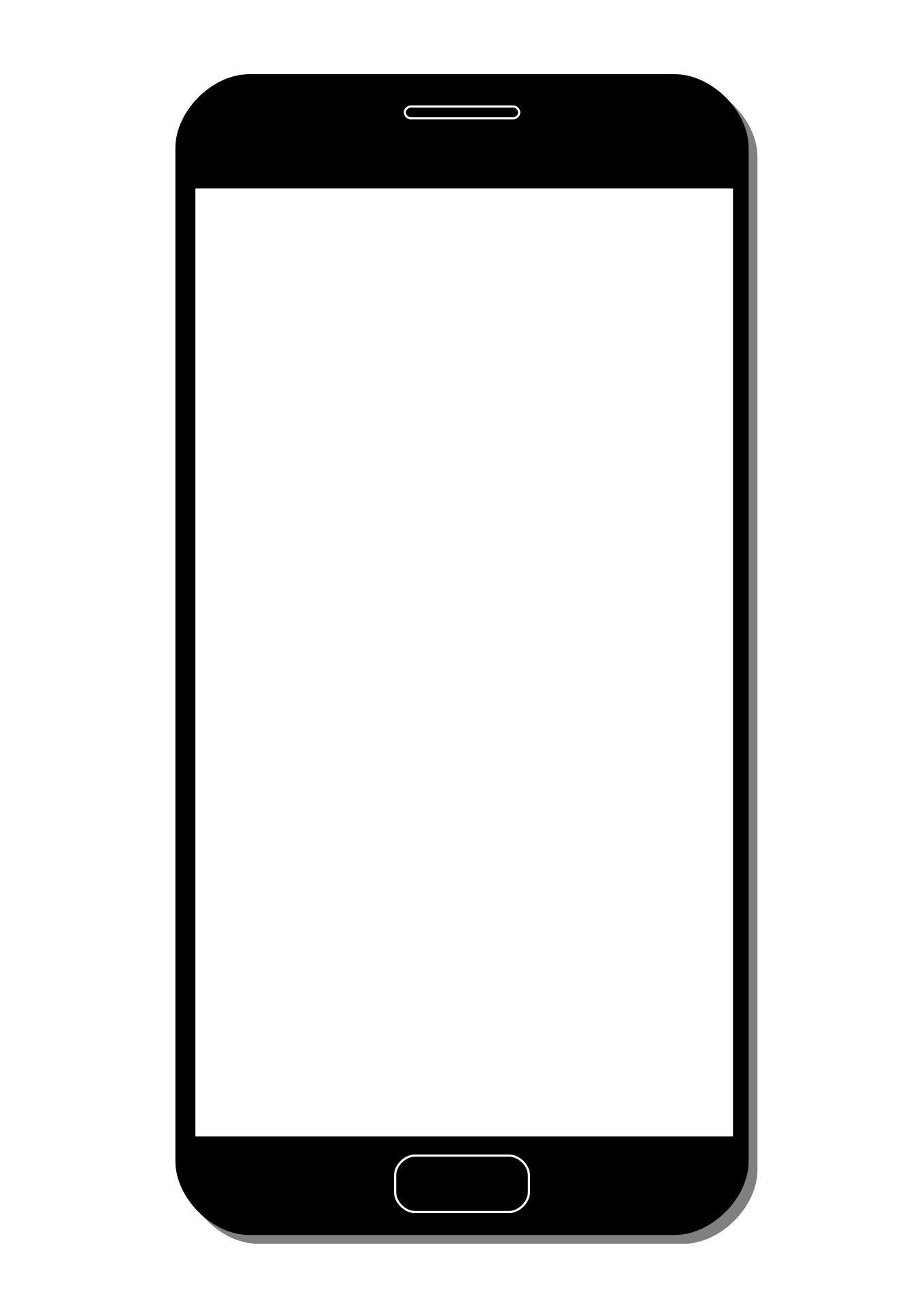 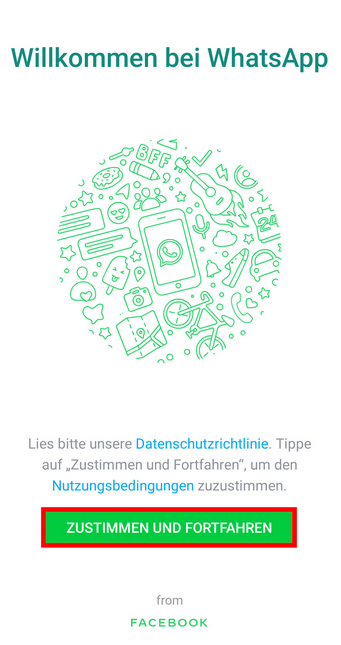 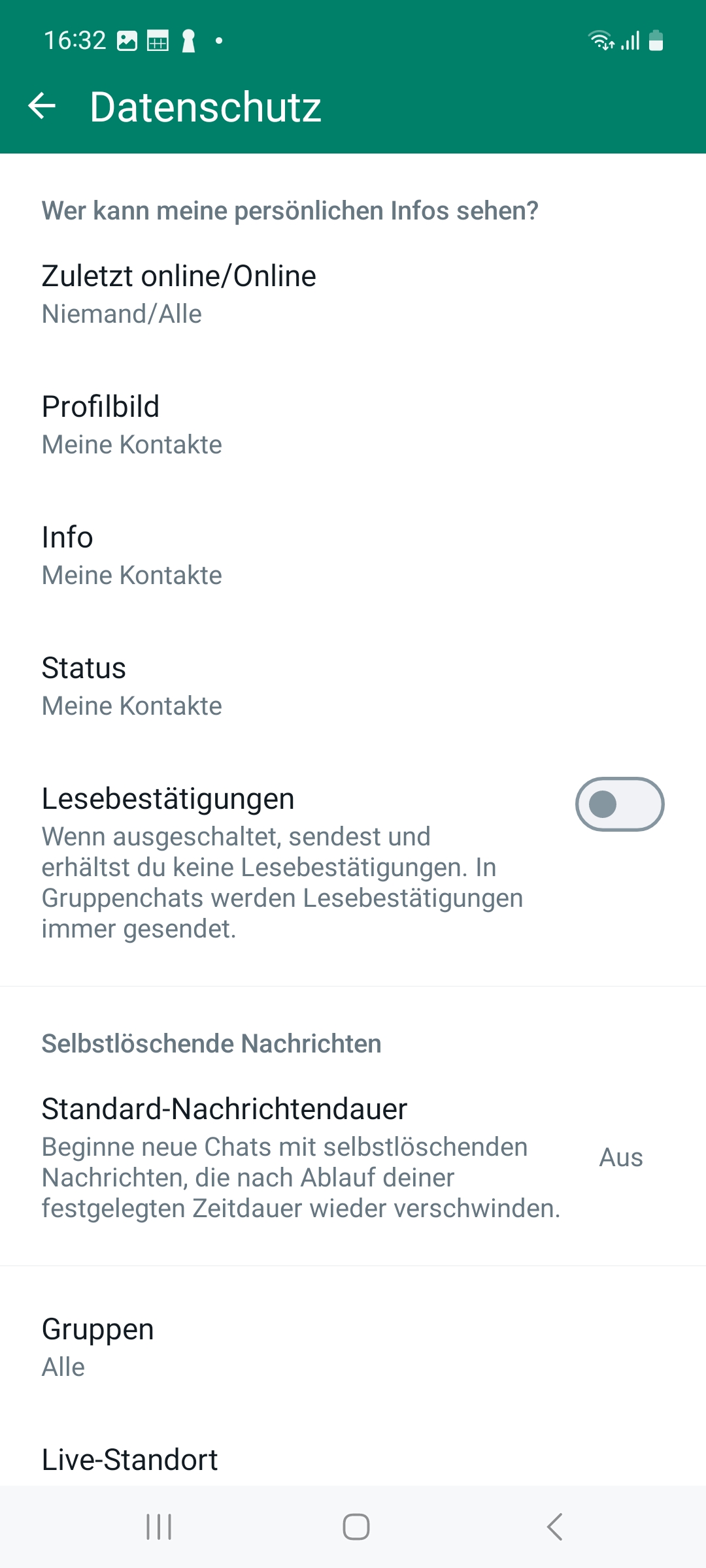 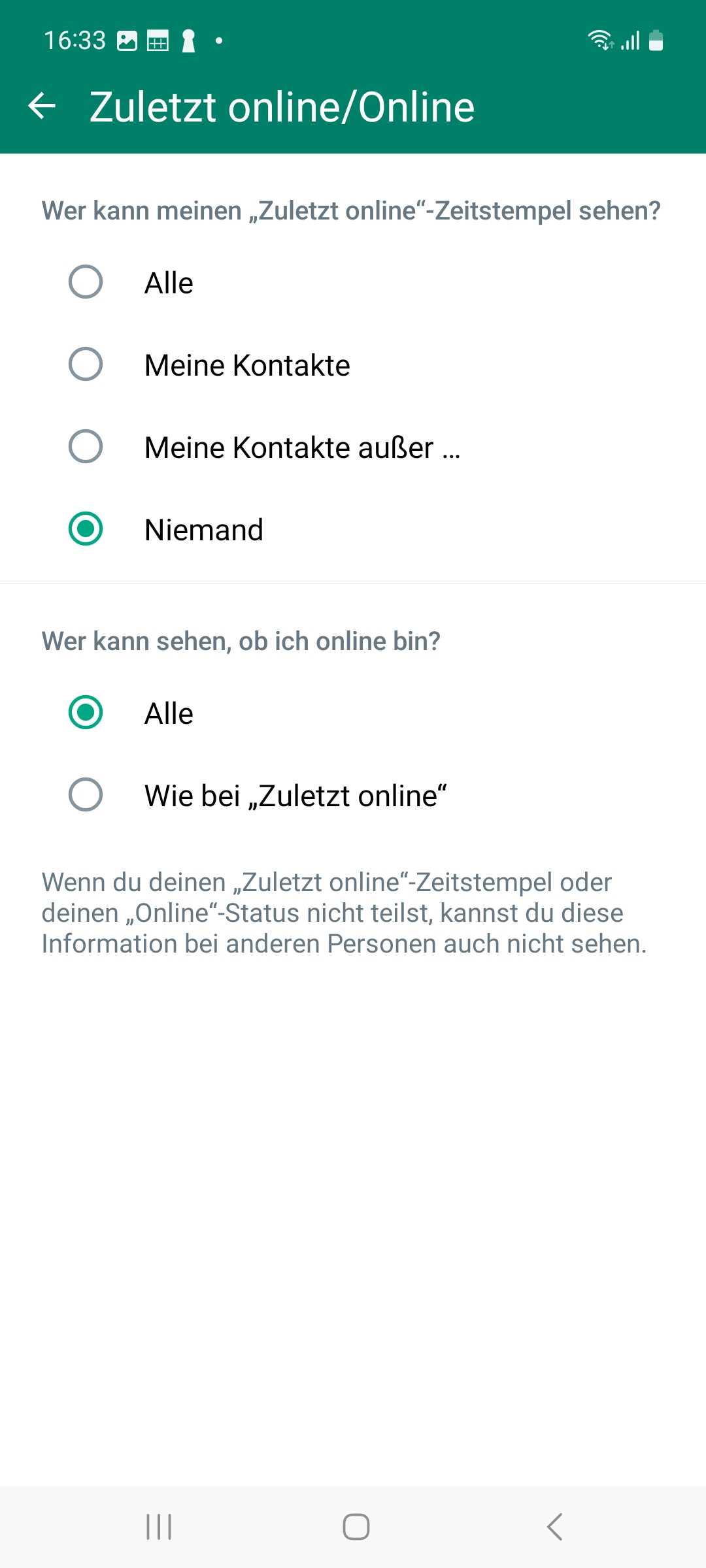 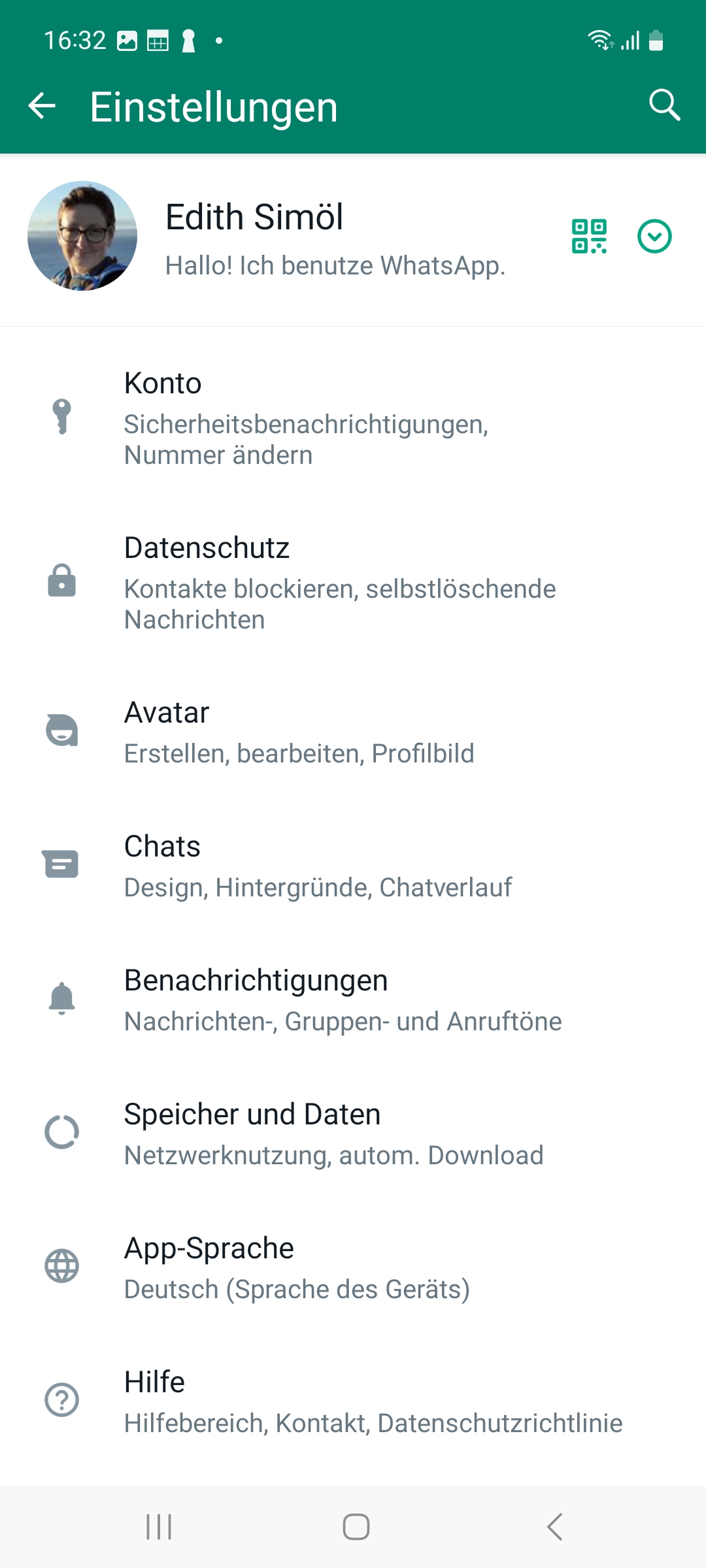 15
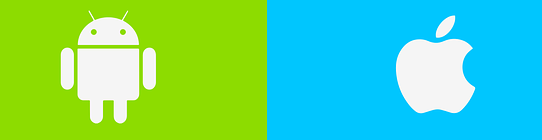 WhatsApp
Wer kann was von mir sehen?
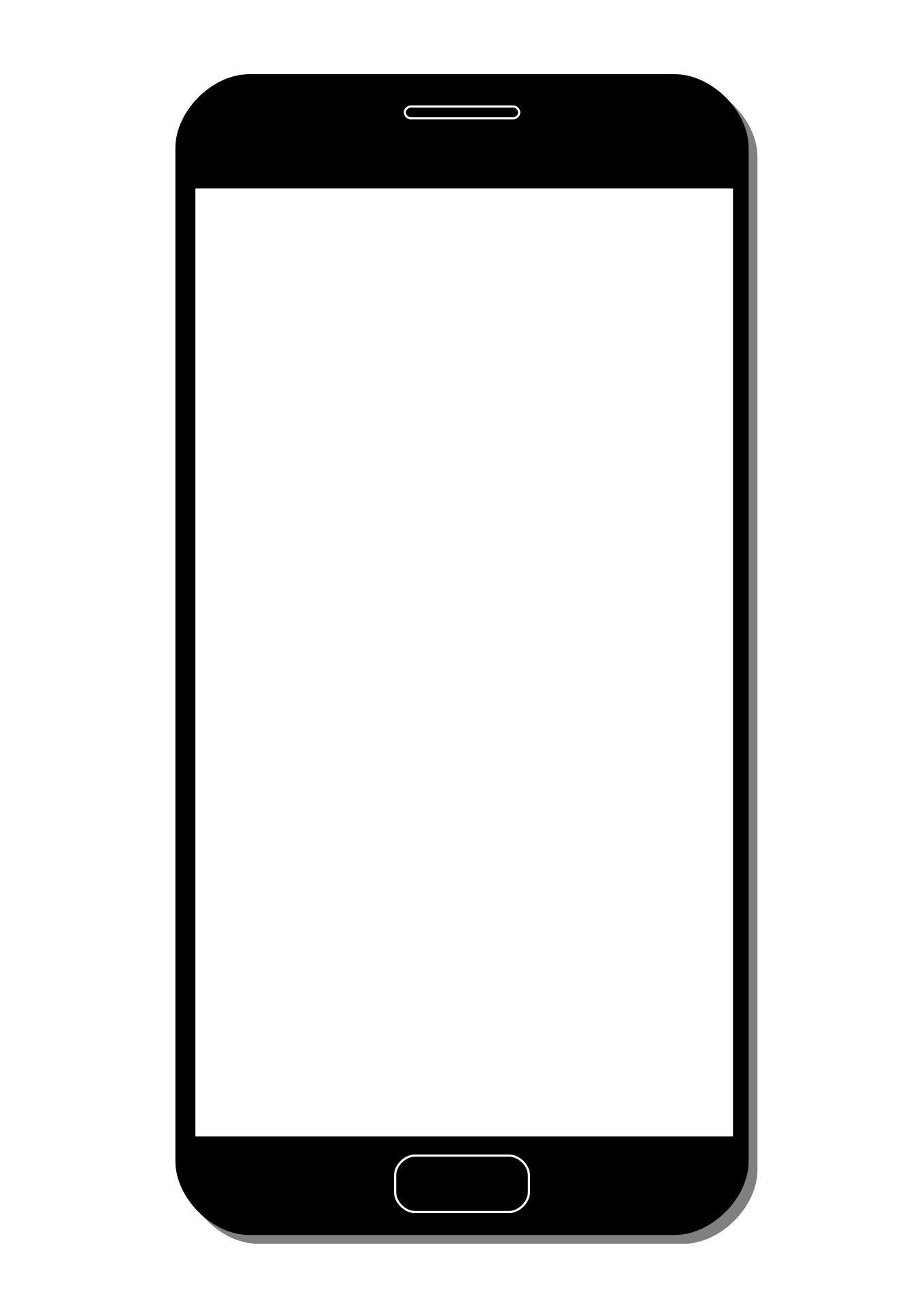 Einstellungen/Datenschutz
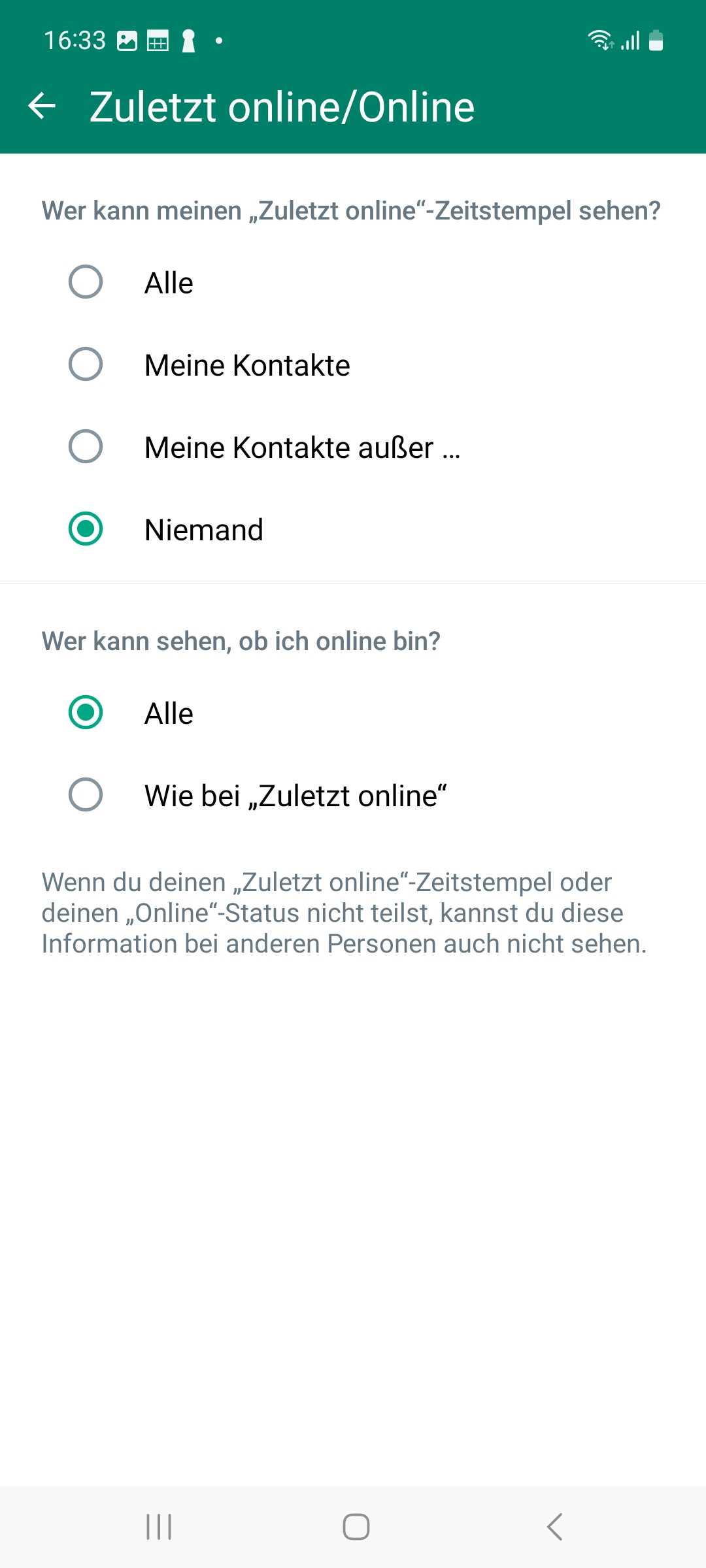 Zuletzt online
Profilbild
Info
Status
Lesebestätigungen
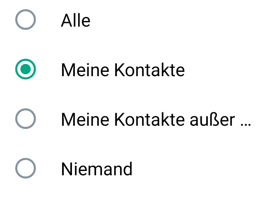 Achtung: Ihr WhatsApp-Profil ist für alle, die ihre Handynummer eingespeichert haben,
sichtbar, auch wenn sie diese Person nicht in ihrem Adressbuch gespeichert haben.
16
[Speaker Notes: https://www.saferinternet.at/privatsphaere-leitfaeden/whatsapp/#c2833]
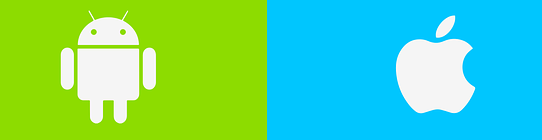 WhatsApp
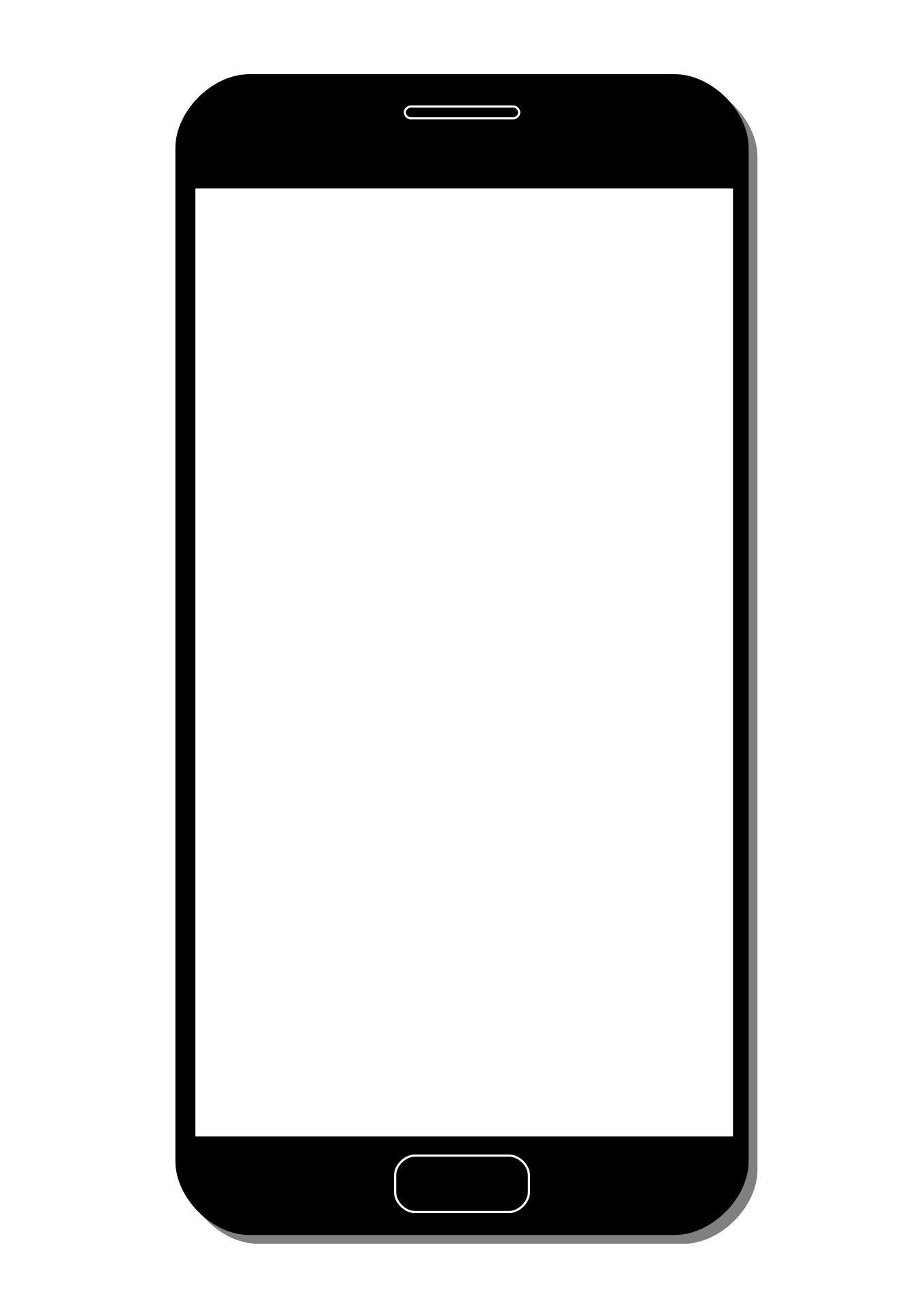 Mein Konto
Einstellungen/Konto
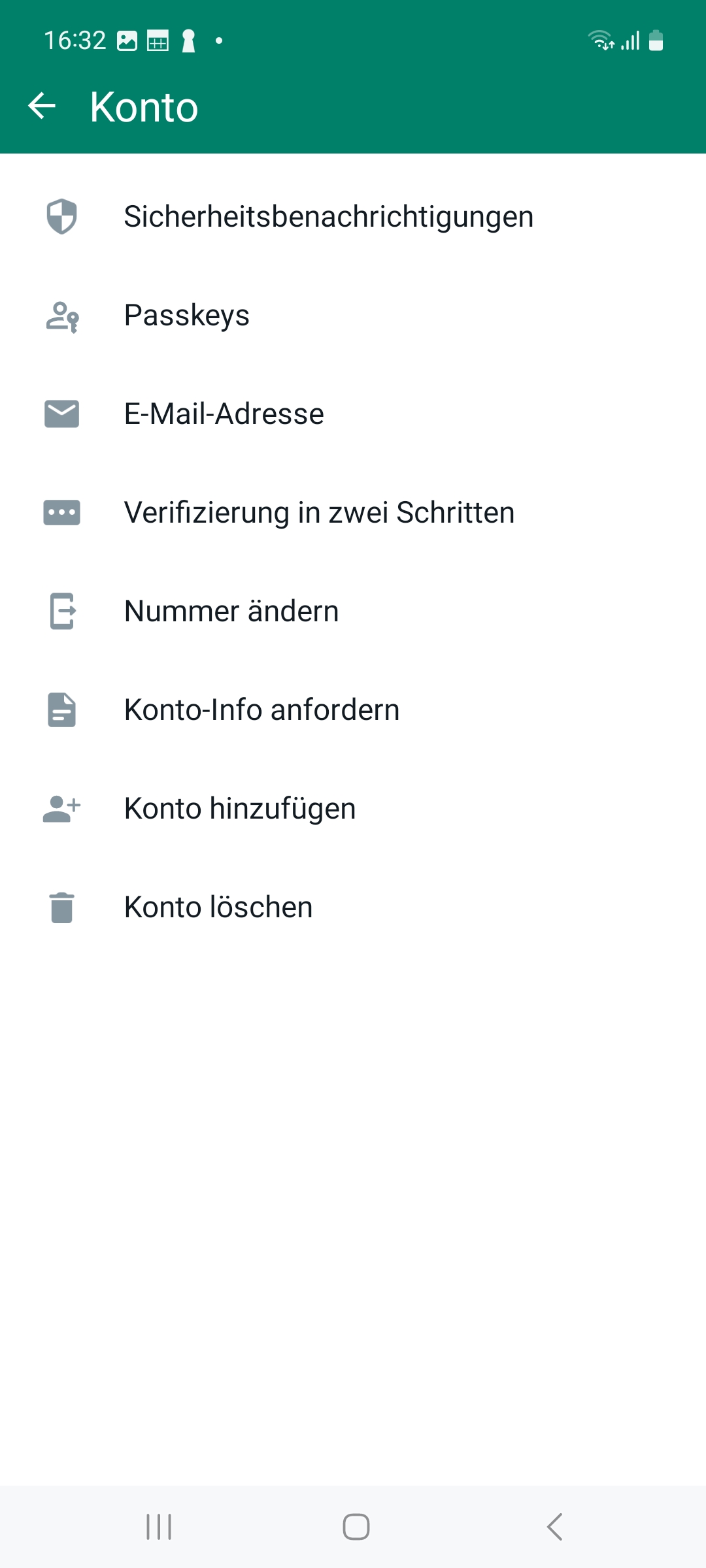 Sicherheitsbenachrichtigungen
Passkeys
E-Mail-Adresse
Verifizierung in zwei Schritten
Nummer ändern
Konto-Info anfordern
Konto hinzufügen
Konto löschen
17
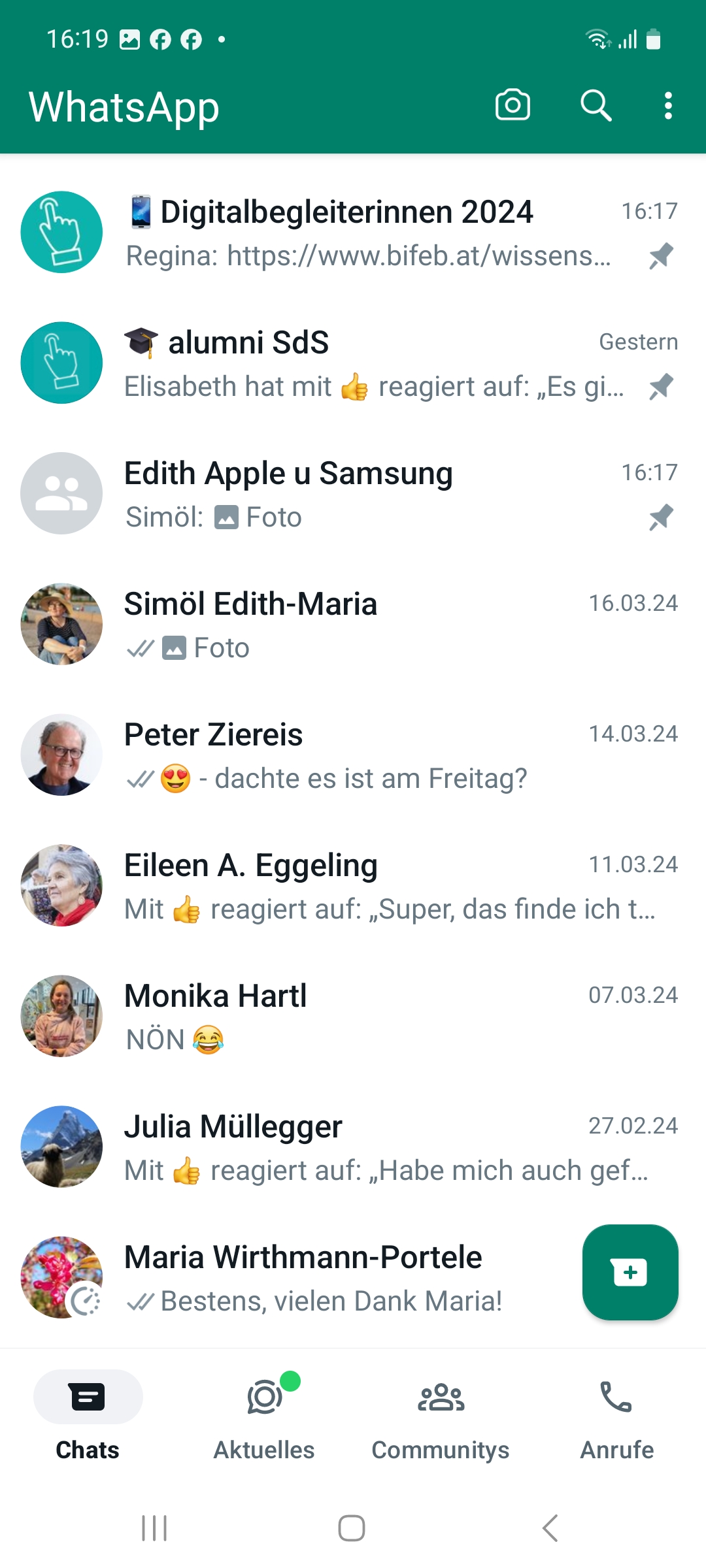 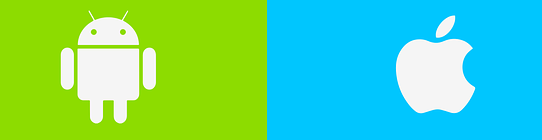 WhatsApp
Chats
Chat = engl. to chat „plaudern,sich unterhalten“
Unterhaltungen zwischen zwei oder mehreren Personen
Texte, Bilder, Video, Audio
Daniela
Sonja
18
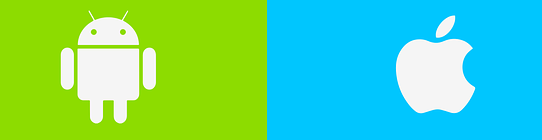 WhatsApp
Chat – Übersicht
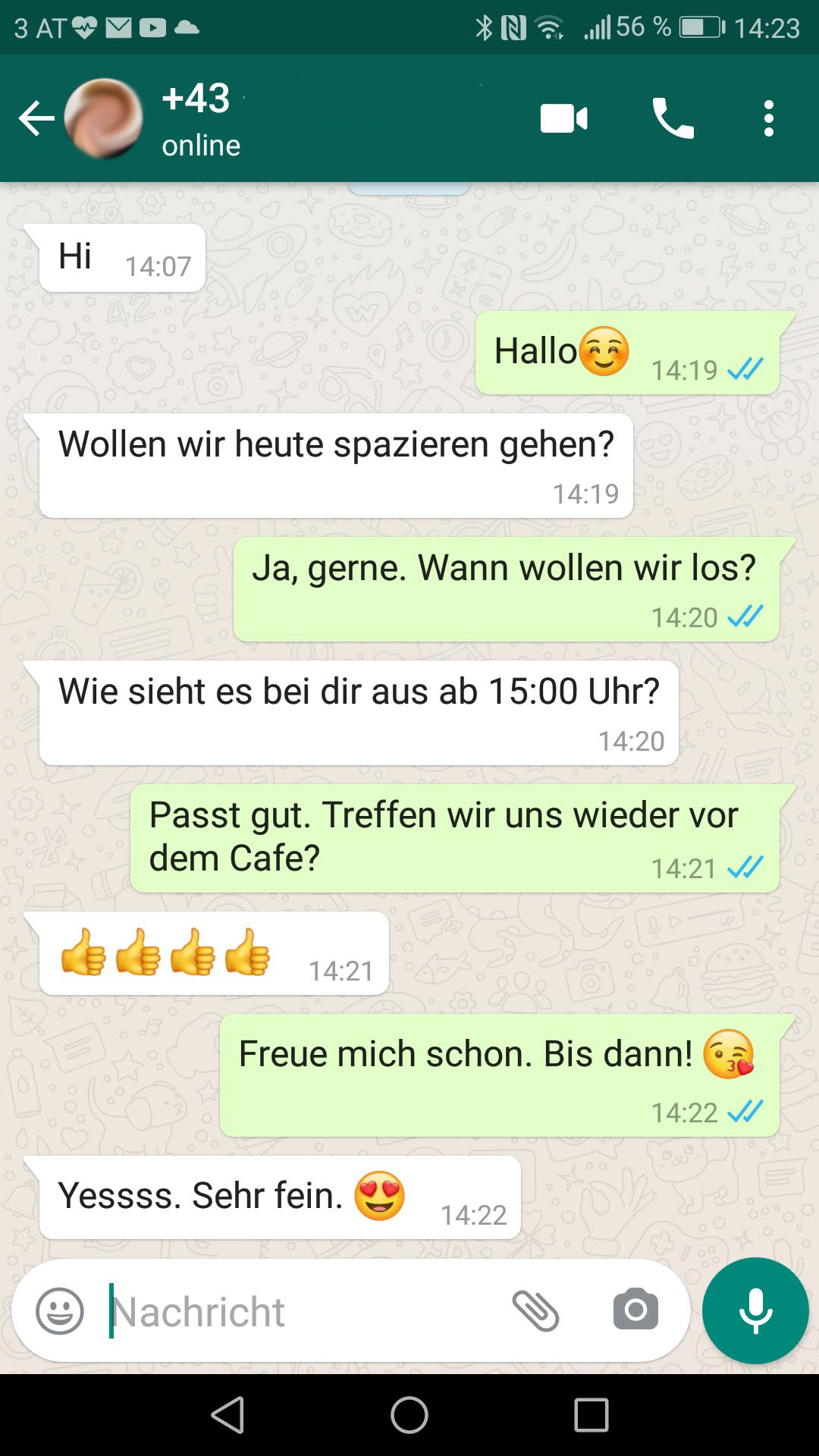 Die eigenen Nachrichten sind rechtsbündig und grün hinterlegt.
Nachrichten, die wir erhalten sind linksbündig und weiß hinterlegt.
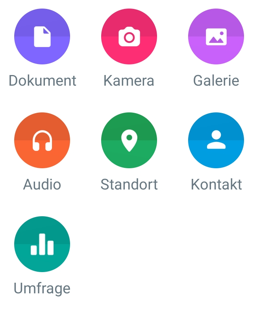 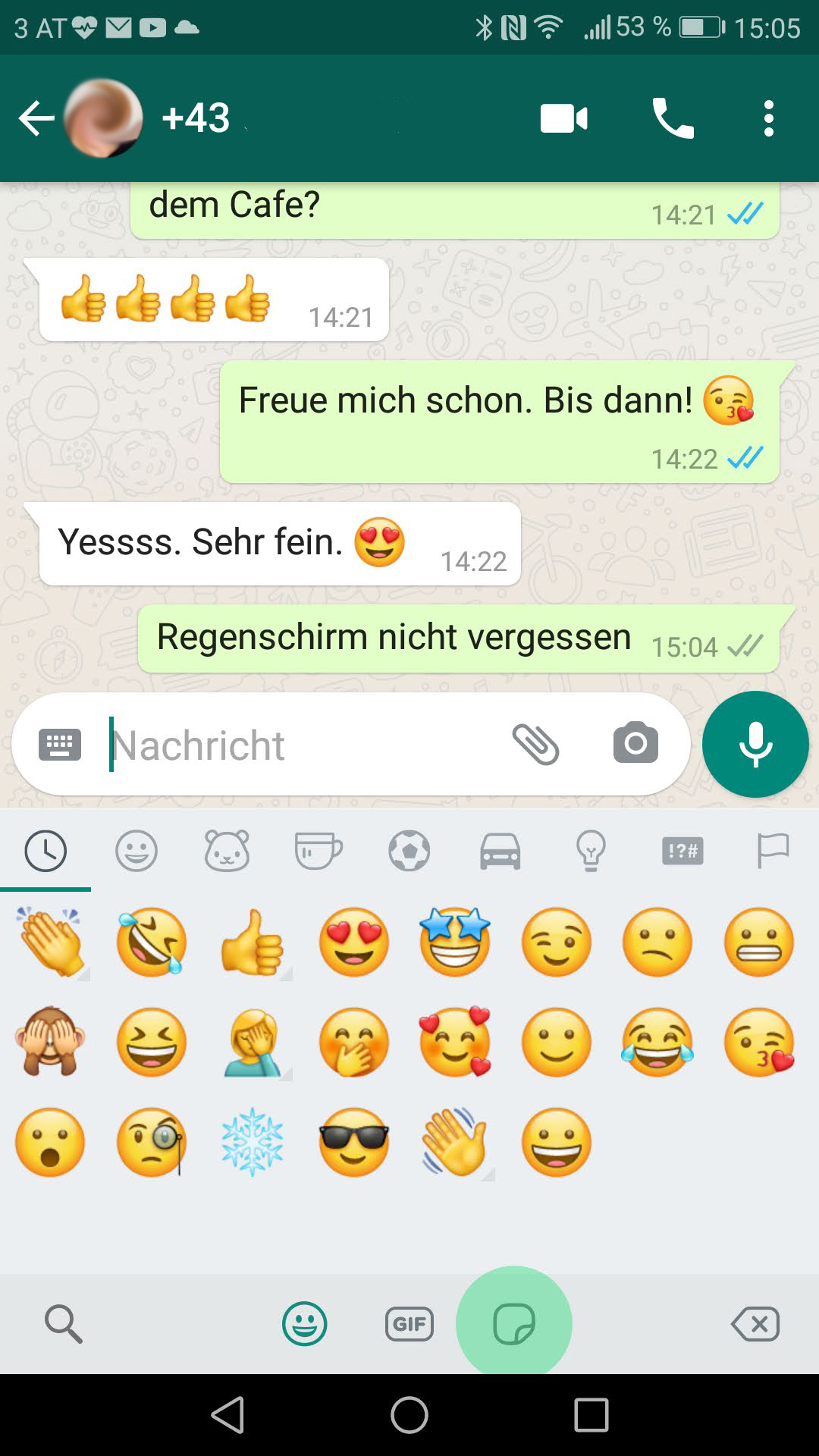 Dokumente einfügen
Smileys einfügen
Fotos oder Video aufnehmen
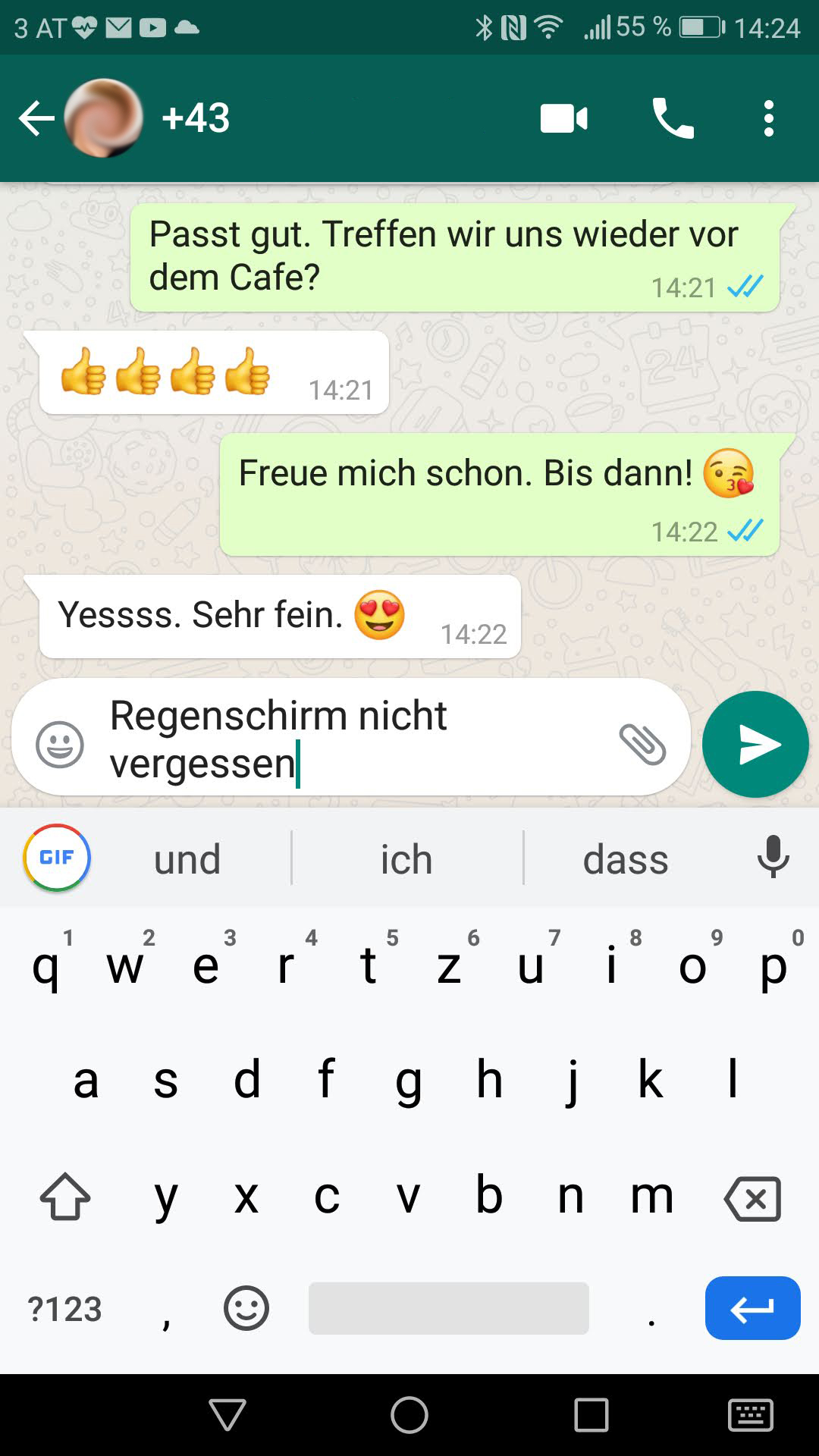 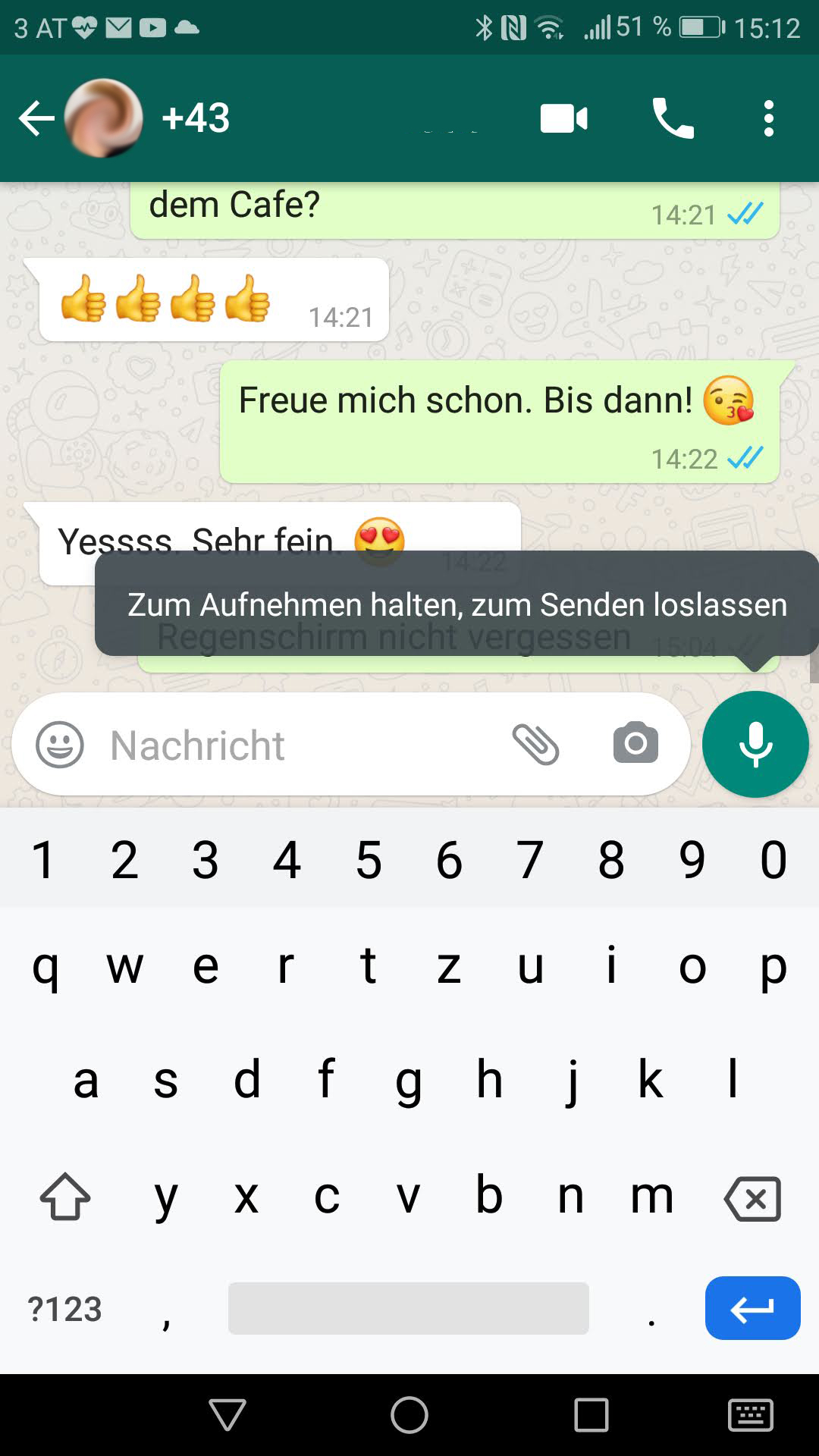 Sprachaufnahme
Text schreiben
19
[Speaker Notes: Video: https://youtu.be/fEAcqLVLbVY - Smartphone ABC]
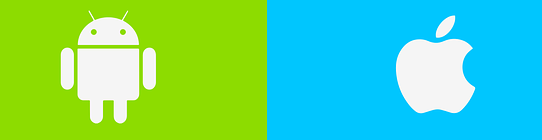 WhatsApp
Chat – Nachricht verfassen
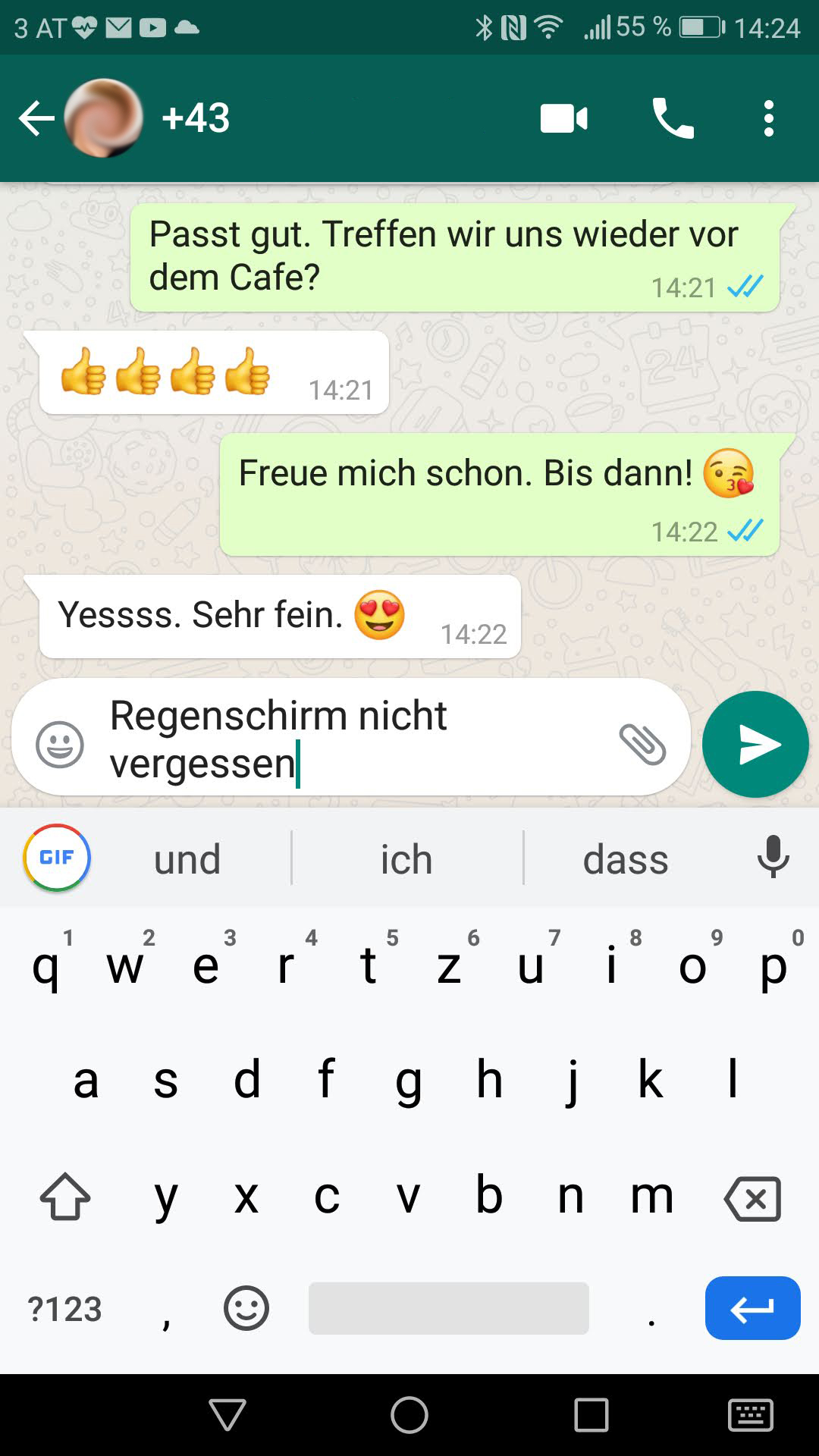 WhatsApp öffnen
Chats auswählen
Person auswählen
Textfeld klicken
Texteingabe über Tastatur
Nachricht senden
20
Quelle: Pixabay
[Speaker Notes: Video: https://youtu.be/fEAcqLVLbVY - Smartphone ABC]
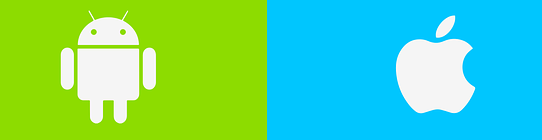 WhatsApp
Weitere Chat-Funktionen
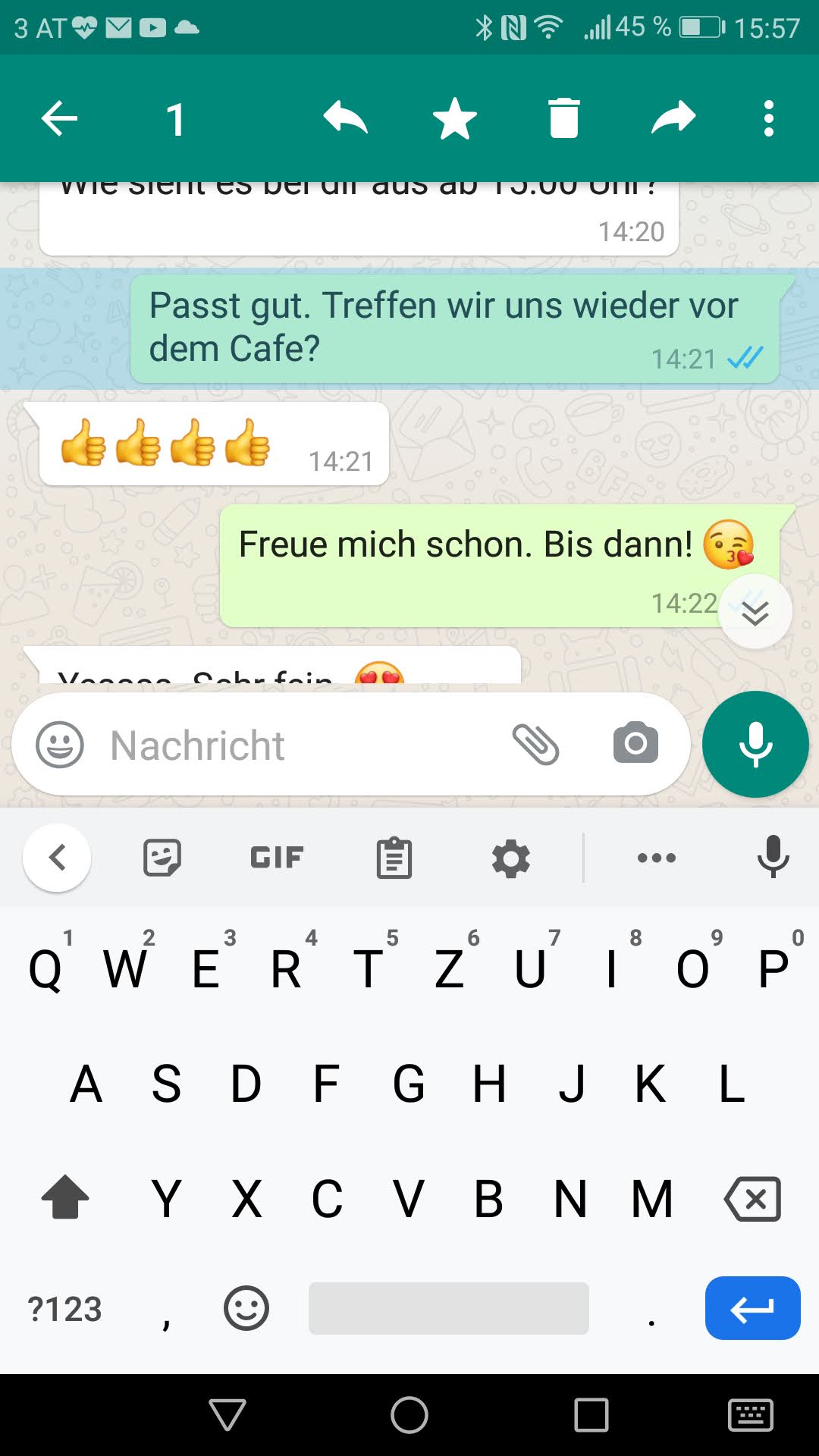 Nachrichten zitieren
Nachrichten markieren
Nachrichten löschen
Nachrichten weiterleiten
Sprachaufnahmen und Diktierfunktion
Fotos und Video versenden
Quelle: Pixabay
21
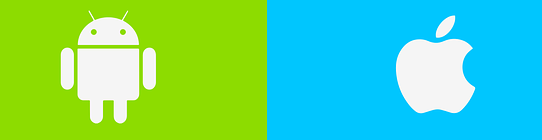 WhatsApp
Aktuelles - Status
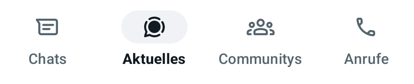 Texte, Fotos, Videos und Gifs
Sichtbar für 24 Stunden für gespeicherte Kontakte
Einschränkungen möglich:Einstellungen/Datenschutz/Status
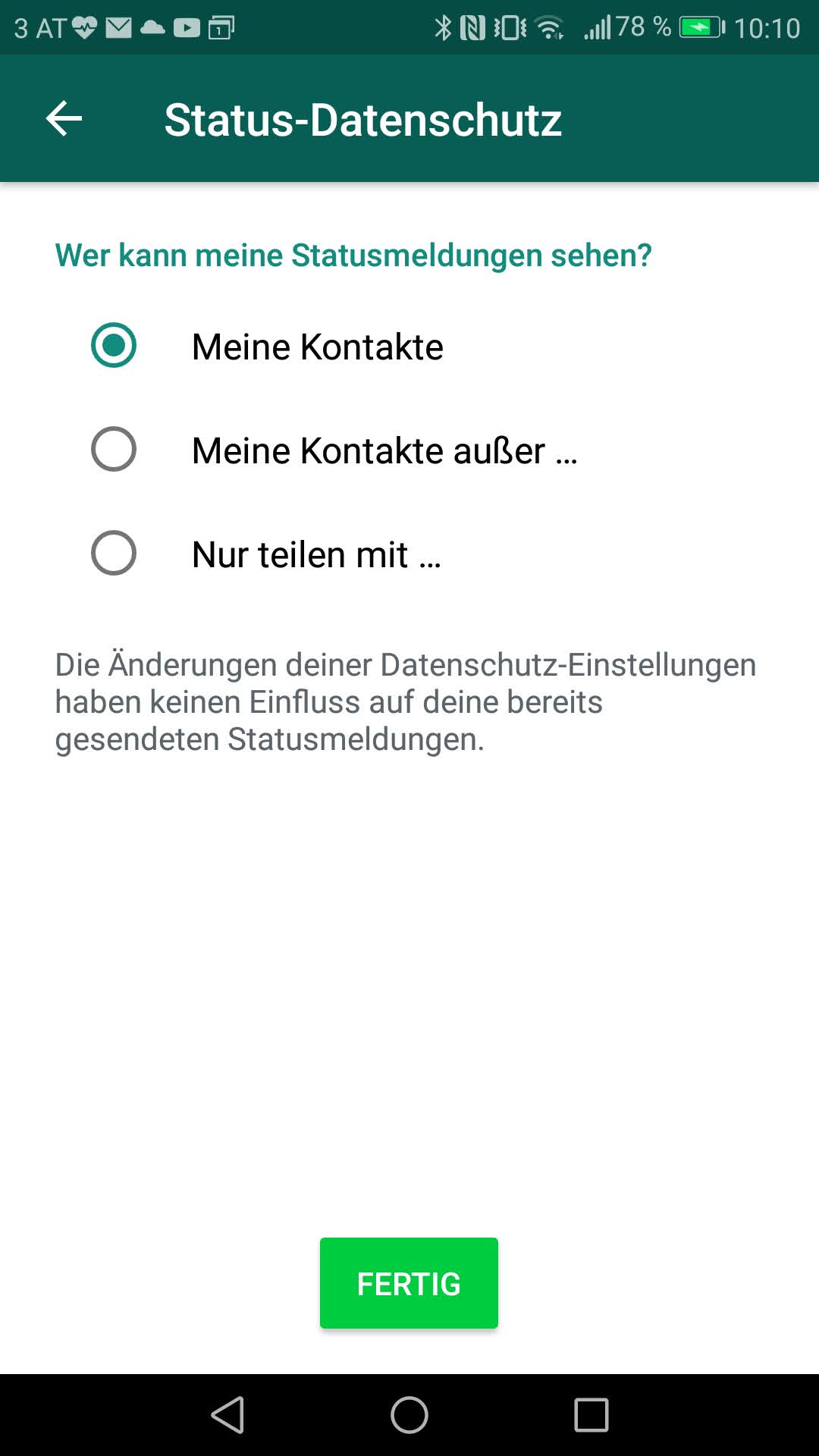 22
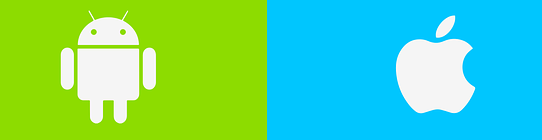 WhatsApp
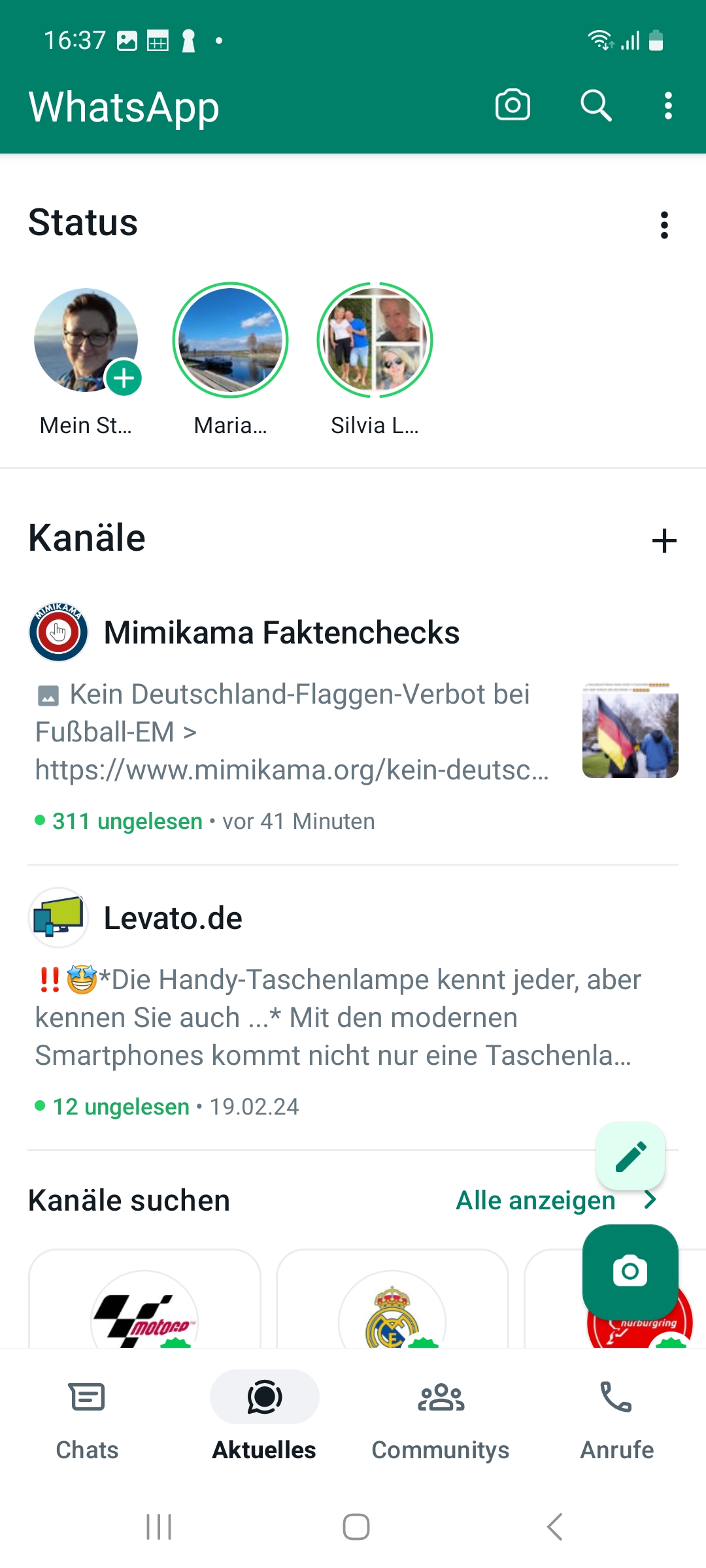 Aktuelles - Kanäle
Abonniert man einen Kanal, so erhältman alle Nachrichten dieses Kanals per WhatsApp-Nachricht, ähnlich wie bei einem Newsletter.
Reaktion nur mit Symbolen möglich. 👍
Betreiber:in eines Kanals sehen die Telefonnummer, den Name oder das Profilbild NICHT.
23
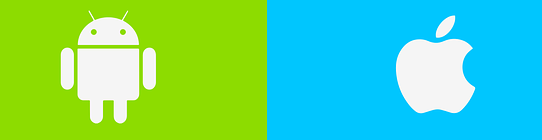 WhatsApp
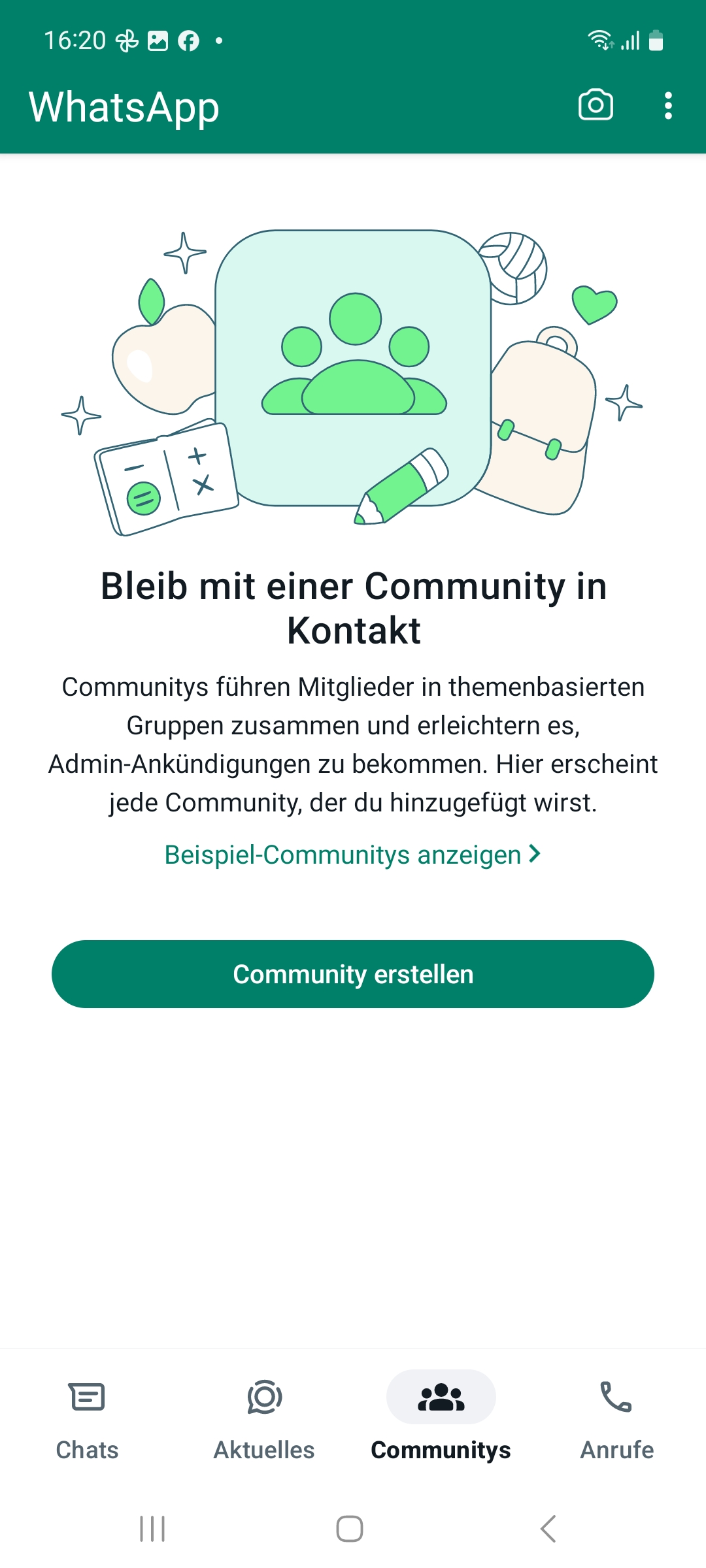 Communitys
Mit Communitys können Administratoren mehrere Gruppen zu thematisch ähnlichen Bereichen zusammenfassen.
Berechtigungen, wer z.B. Nachrichten versenden darf, können von den Community-Admins festgelegt werden.
24
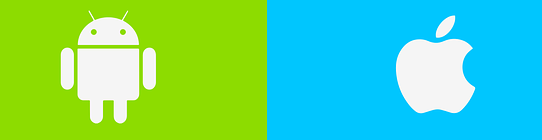 WhatsApp
Telefonieren mit WhatsApp
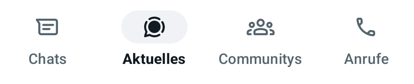 Funktion ANURFE
Kontakt auswählen
Auswahl:       Telefon- oder       Video-Anruf
Audioaufnahme zulassen (beim 1x)
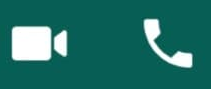 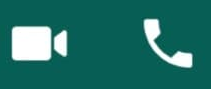 25
Quelle: Pixabay
[Speaker Notes: Video: https://youtu.be/fEAcqLVLbVY - Smartphone ABC]
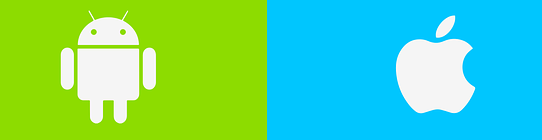 WhatsApp
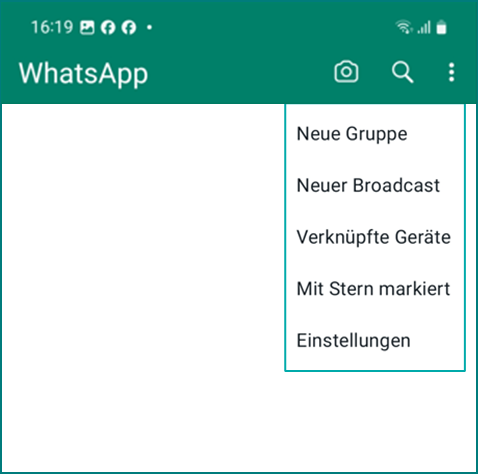 WhatsApp Web
1
5
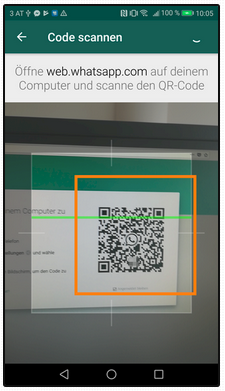 2
am Handy: Menü öffnen
„Verknüpfte Geräte“ auswählen
am Computer: https://web.whatsapp.com/ aufrufen, 
am Handy: „Gerät hinzufügen“
Verbinden: Mit dem Handy den OR-Code am Computer scannen
Schritt-für Schritt-Anleitung
4
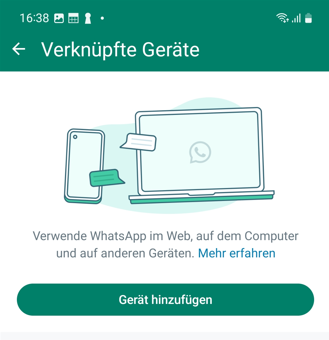 26
[Speaker Notes: Video: https://youtu.be/fEAcqLVLbVY - Smartphone ABC]
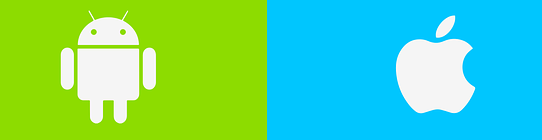 WhatsApp
Gruppenfunktionen
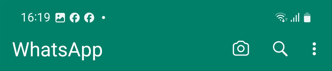 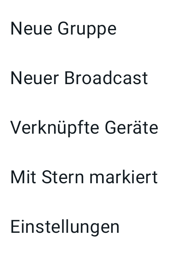 Gruppenfunktionen aus Host-Sicht
Gruppenfunktionen aus TN-Sicht
Broadcast
 Menü/Neue Gruppe
27
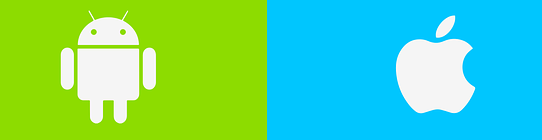 WhatsApp
Gruppenfunktionen (Admin-Sicht)
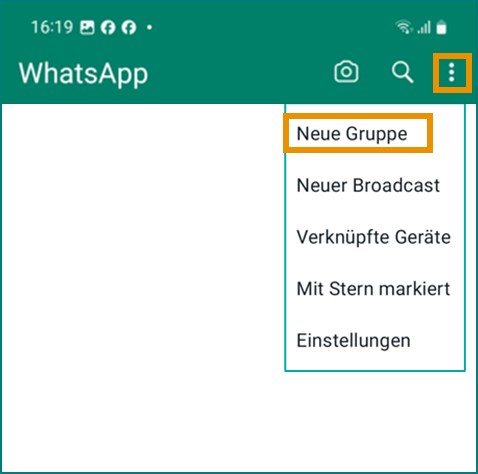 Gruppen erstellen
Standardeinstellungen für Gruppen
Gruppenmitglieder hinzufügen
Einladung per Link
Nachrichten versenden
Gruppenmitglieder entfernen
Adminrechte vergeben
Verwaltung von WhatsApp Gruppen
 Menü/Neue Gruppe
28
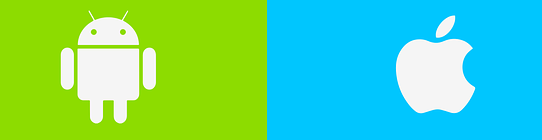 WhatsApp
Einstellungen innerhalb einer Gruppe (Admin-Sicht)
 Gruppe auswählen/Menü
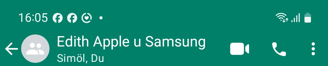 Tanzgruppe
Susi, Max, Du
Gruppeninfo 
Gruppenmedien
Suchen
Benachrichtigungen stummschalten
Selbstlöschende Nachrichten
Hintergrund
Mehr
Melden
Gruppe verlassen
Chat leeren
Chat exportieren
Verknüpfung hinzufügen
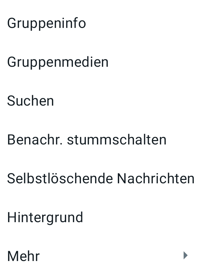  Gruppe auswählen/Menü
29
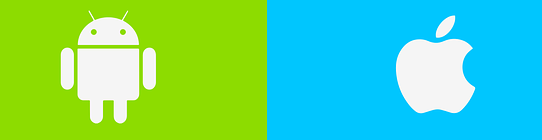 WhatsApp
Als Teilnehmer:in in einer WhatsApp-Gruppe
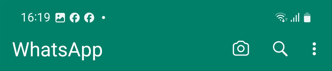 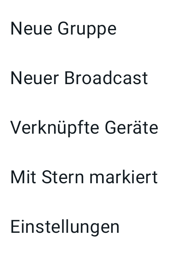 Gruppeneinladung ablehnen
Nachrichten versenden
WhatsApp-Gruppe stumm schalten
WhatsApp-Gruppe verlassen
 Menü/Einstellungen/Datenschutz/Gruppen
30
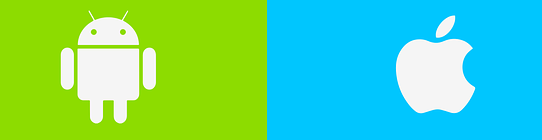 WhatsApp
Broadcast
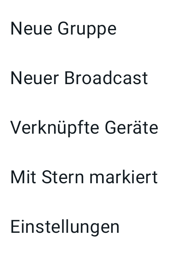 Eine Nachricht gleichzeitig an mehrere Personen versenden(ohne Gruppe!)
EmpfängerInnen sehen nicht, wer die Nachricht bekommen hat. (Ähnlich wie BBC – blind copy bei E-Mail)
Antworten kommen im Einzelchat
Beliebig viele EmpfängerInnen
Broadcast-Nachrichten erhalten nur Personen, die die Handynummer des Absenders/der Absenderin gespeichert haben.
Broadcast-Liste erstellen: Schritt-für-Schritt-Anleitung
 Menü/Neuer Broadcast
31
WhatsApp
Übungen für Gruppen
Eine Gruppennachrichten versenden
Privat jemandem antworten in einer Gruppe
Foto aus dem Fenster der Gruppe schicken
Link verschicken
Status ändern
Profilbild ändern
Info ändern
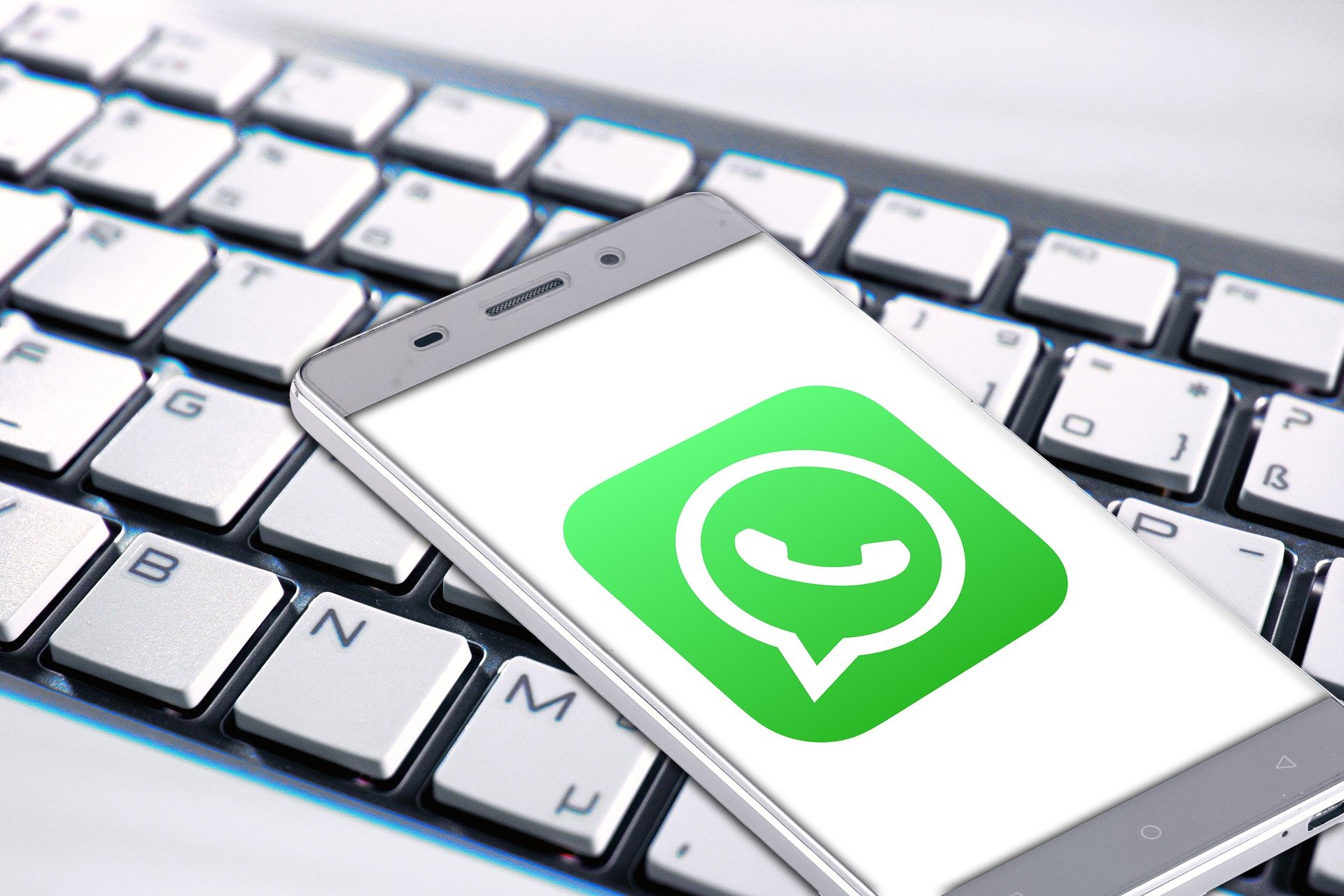 Quelle: Pixabay
32
Weiterführende Materialien
Links
https://faq.whatsapp.com/
https://levato.de/dvds-filme/whatsapp-fuer-android/1-allgemeine-funktionsweise/
https://levato.de/dvds-filme/whatsapp-fuer-android/2-installation/
https://levato.de/dvds-filme/whatsapp-fuer-android/3-anmeldung/
https://www.fit4internet.at/view/smartphone-abc-sieben
https://www.saferinternet.at/privatsphaere-leitfaeden/whatsapp/
https://faq.whatsapp.com/general/account-and-profile/about-changing-phones 
https://www.youtube.com/watch?v=bJst4P9nl_w&t=134s
33
34
Stand: Q1/2024